Видение команды врачей-специалистов клиники «АЛИФМЕД» на Ваш путь к идеальной улыбке
План презентации:
Диагностика
Объективный статус
Рентгенологический анализ

Знакомство с командой

План лечения

Примеры работ

Стоимость
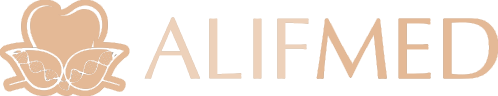 Длительность: ~60 мин
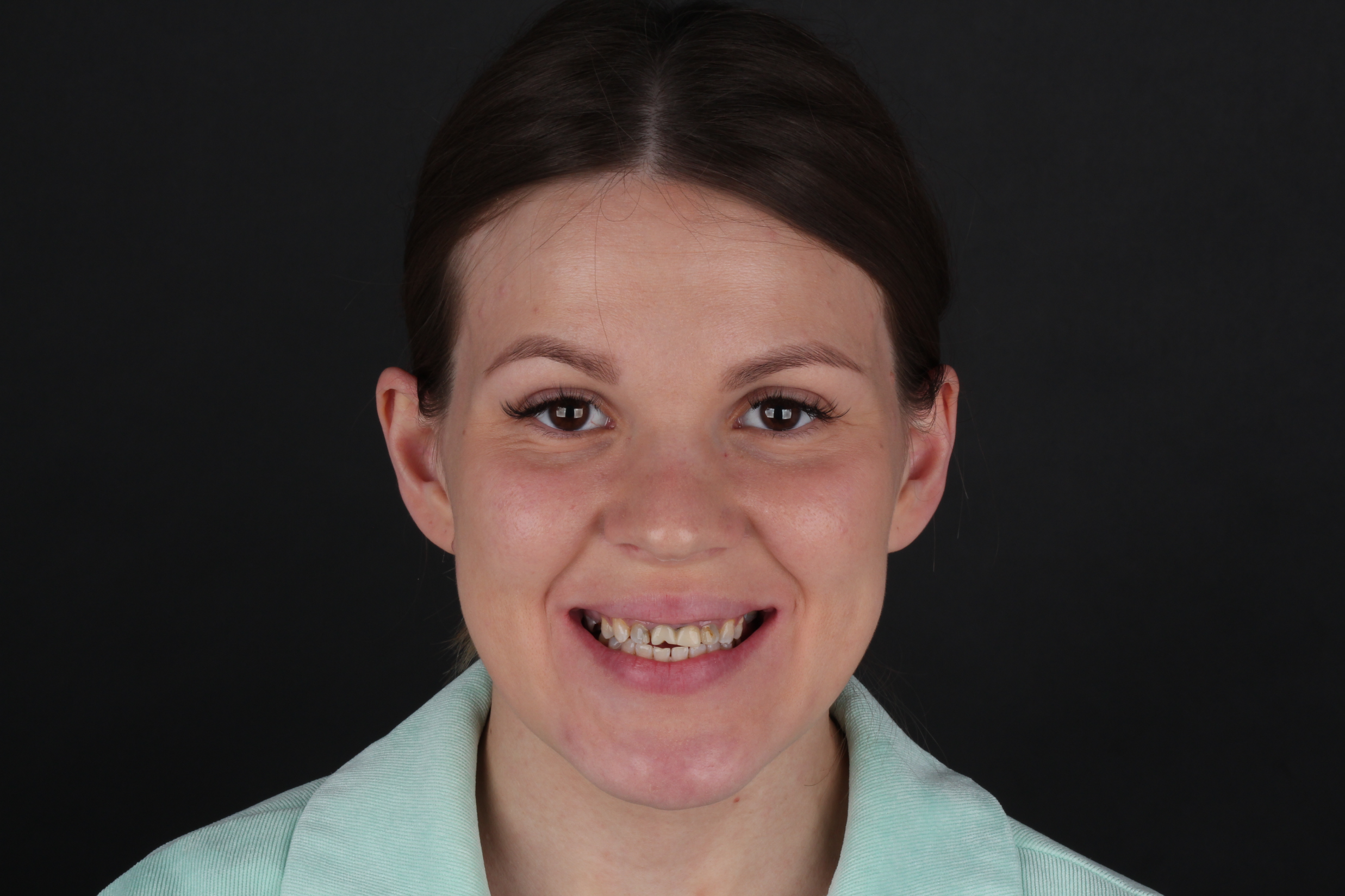 Пациент:
ФИО
Жалобы:
Разрушение, отсутствие зубов
Внешний вид улыбки
Команда специалистов:
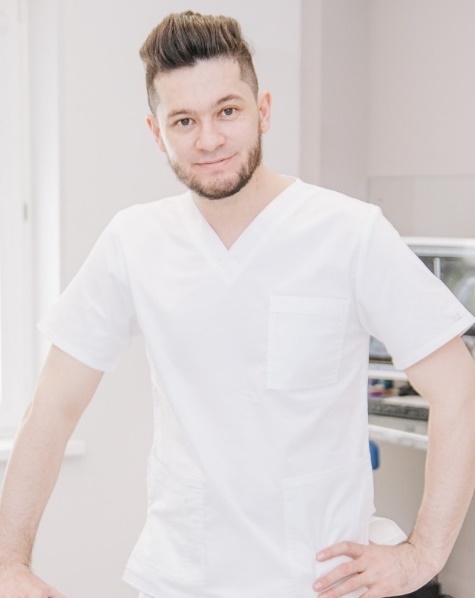 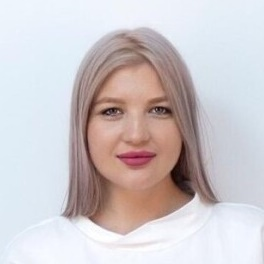 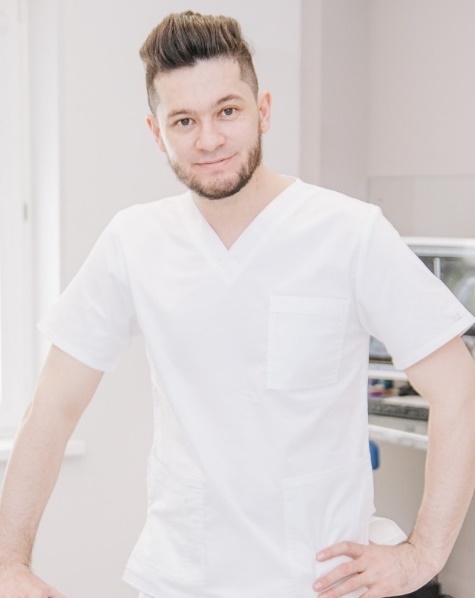 Объективный статус
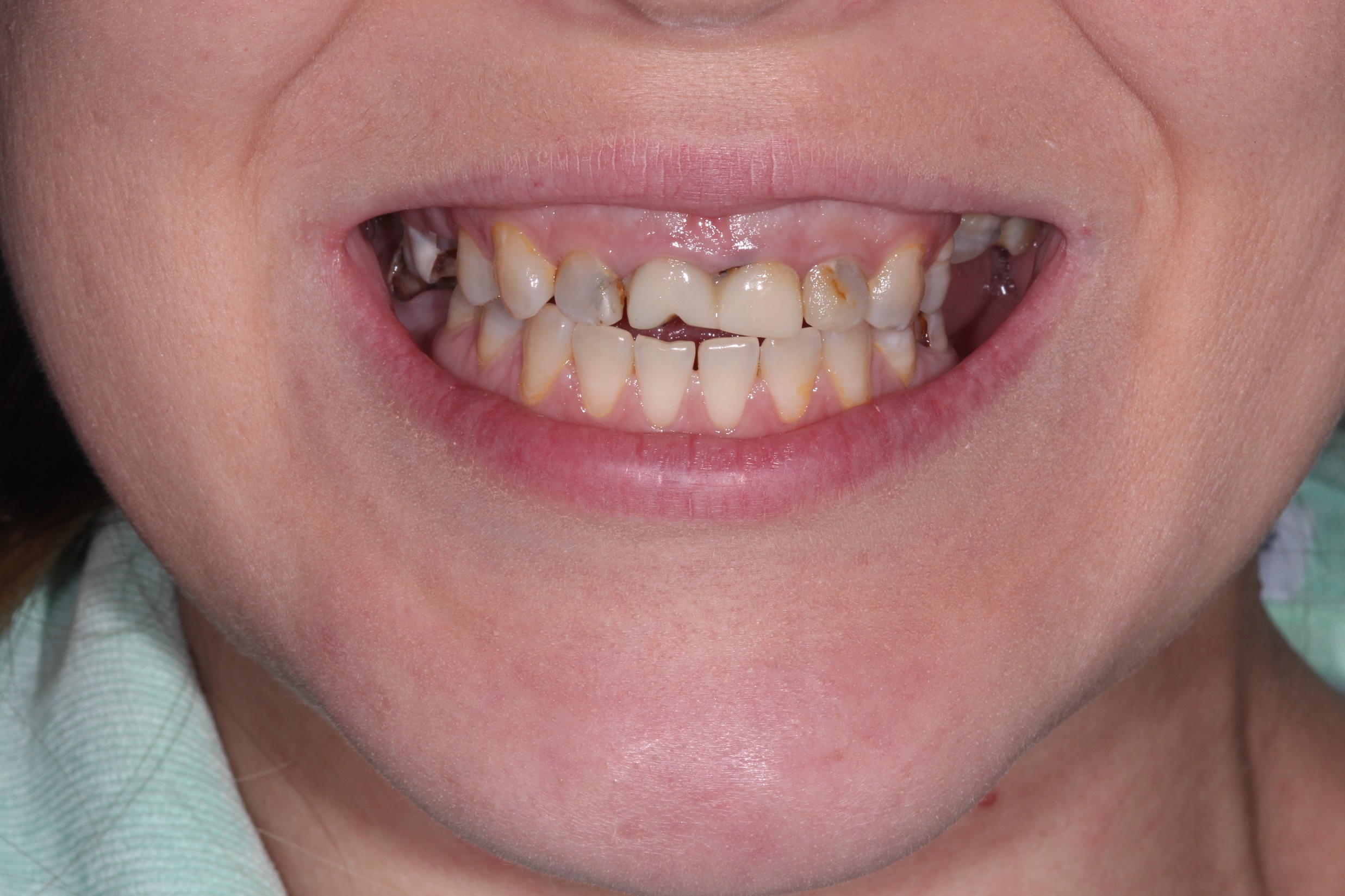 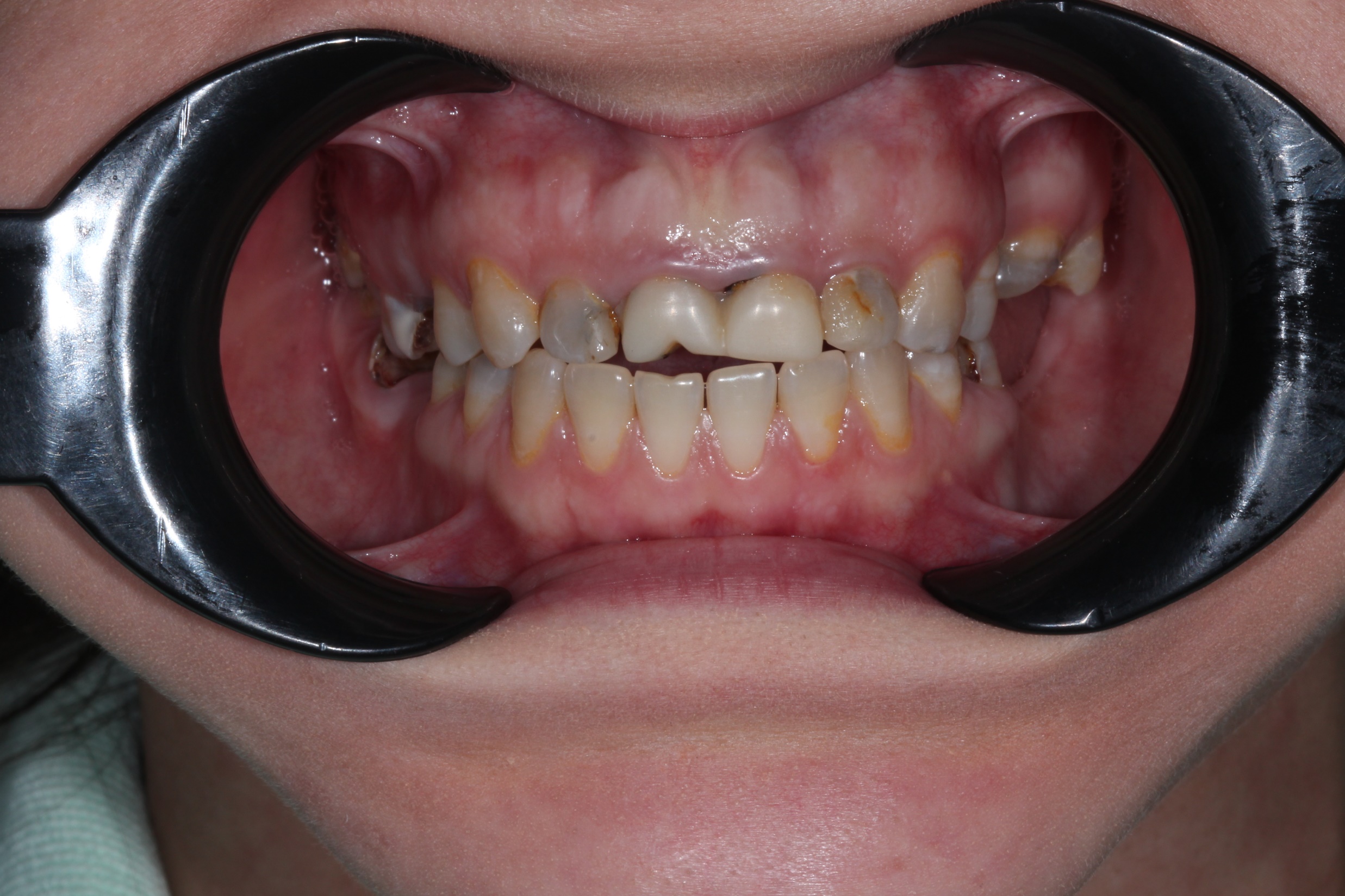 Объективный статус
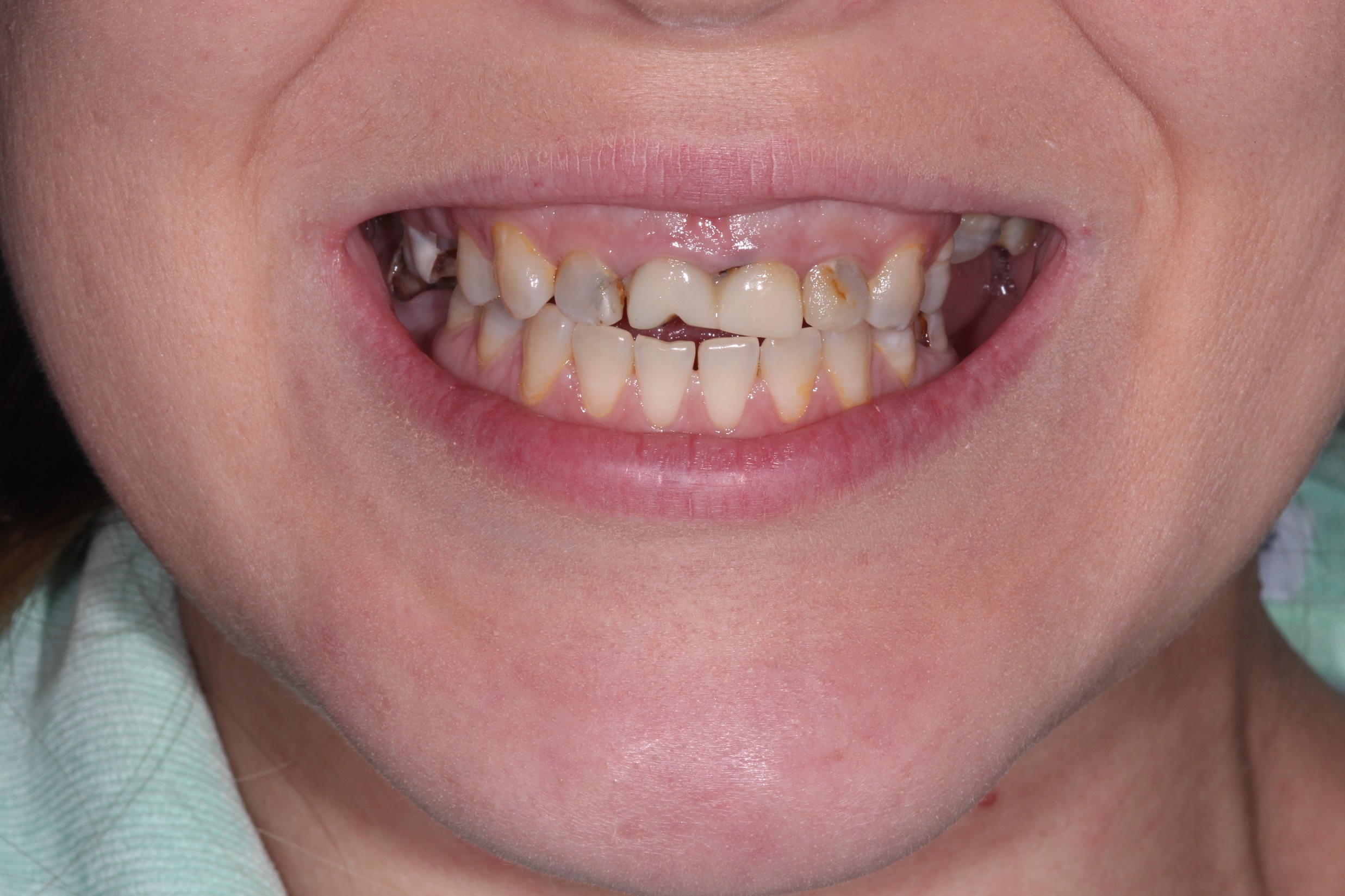 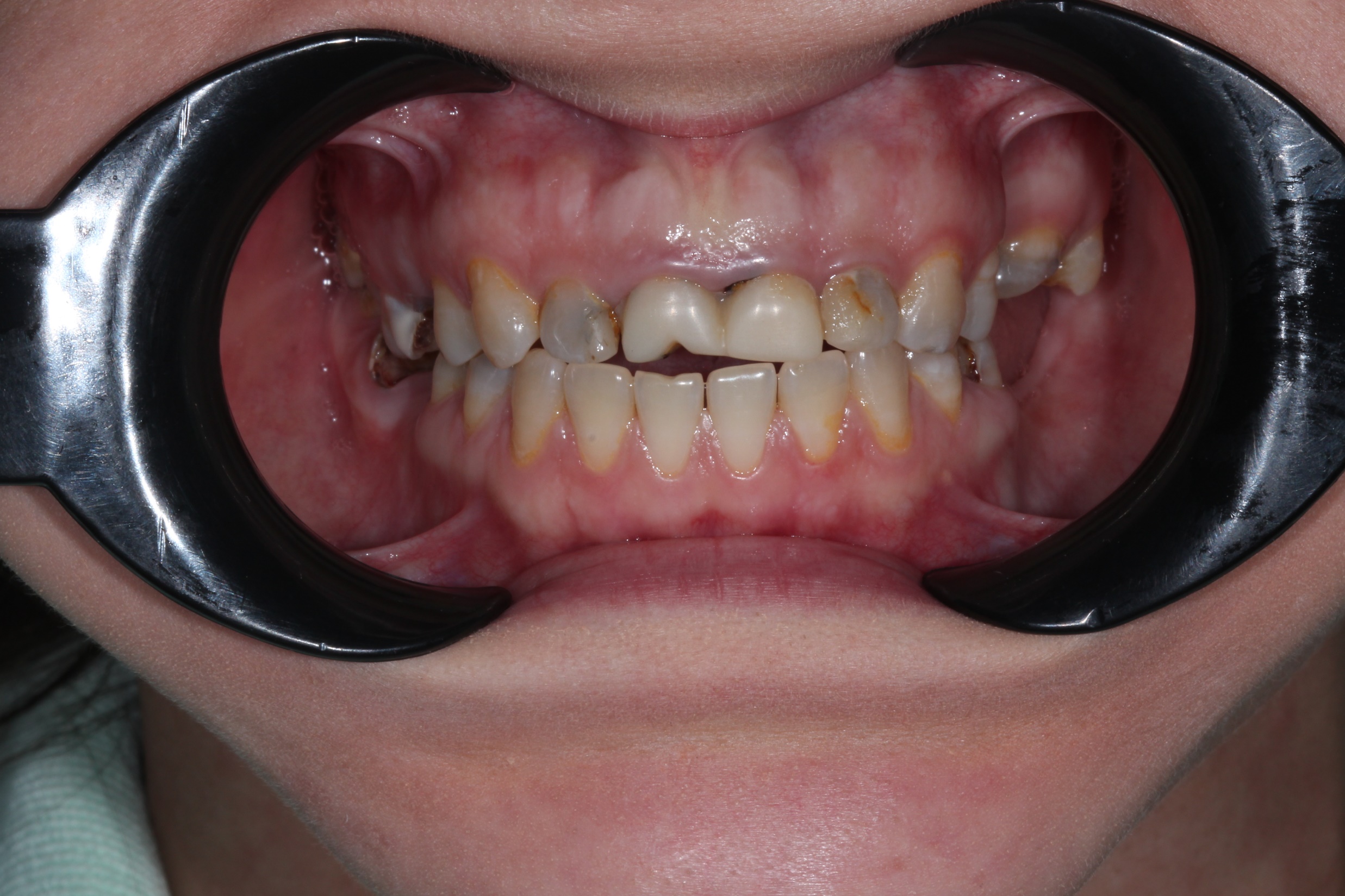 Десневая улыбка
Открытый прикус
Разный уровень зенитов
Объективный статус
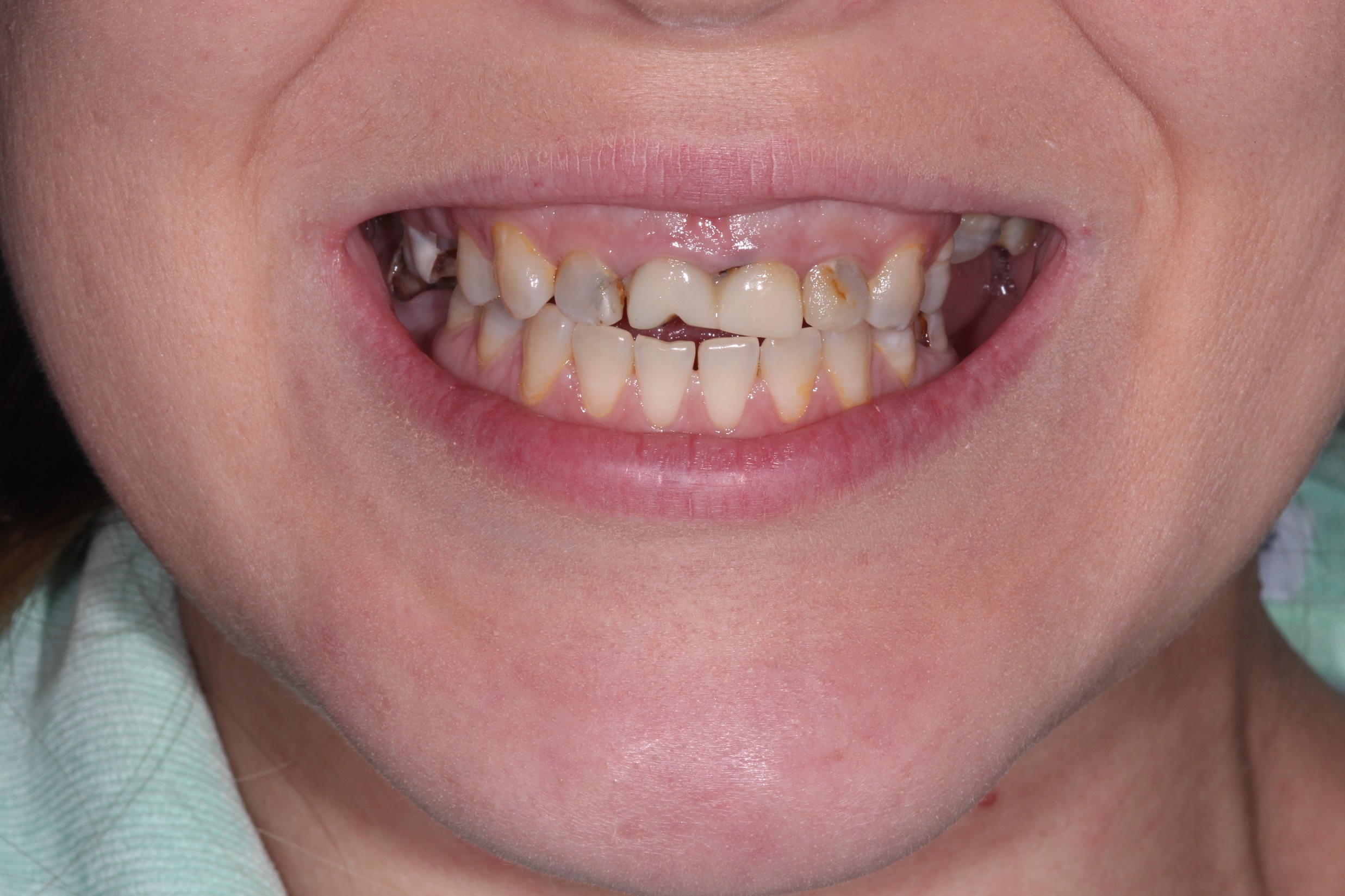 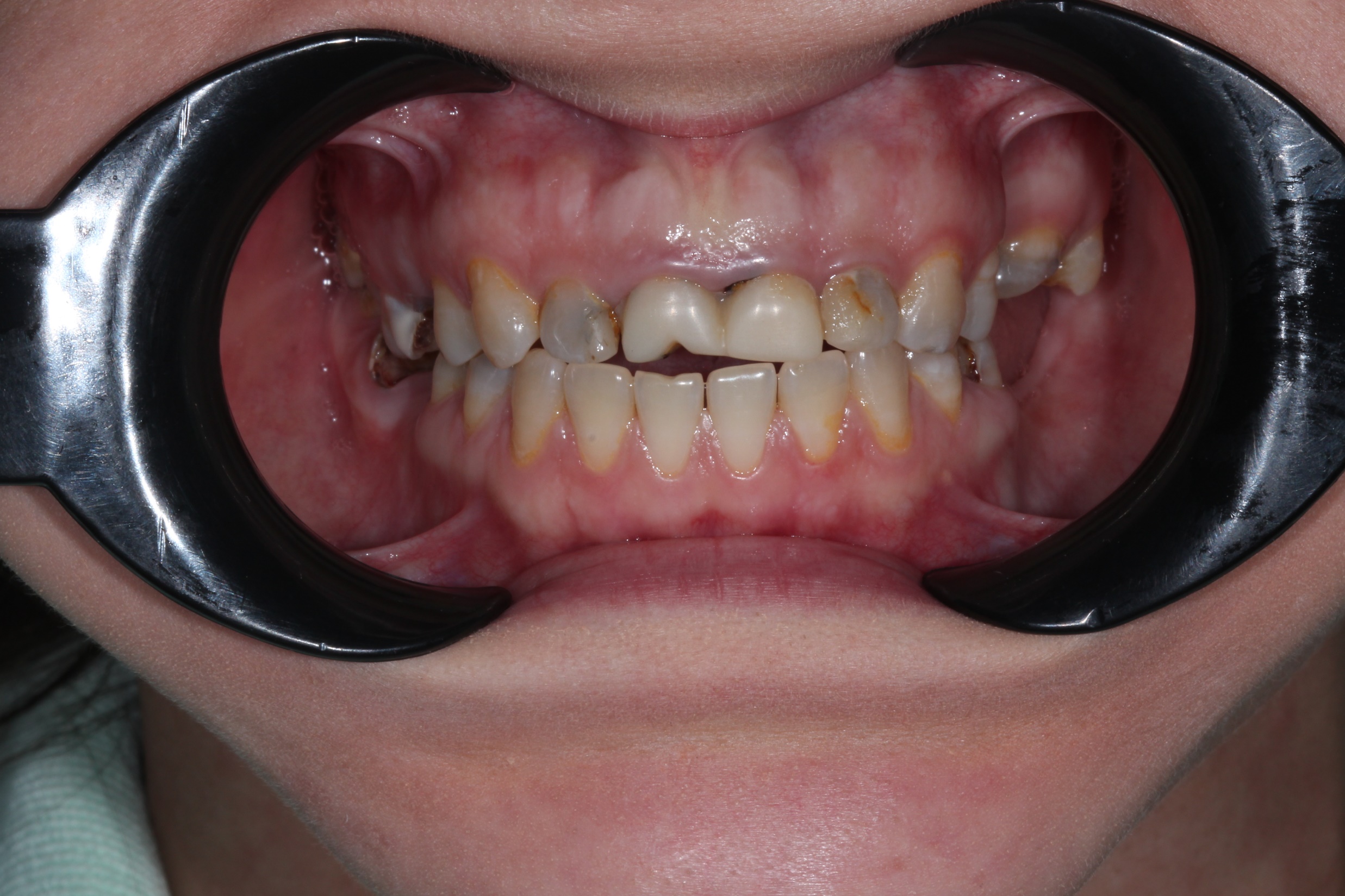 Десневая улыбка
Кариес
Кариес под коронками
Кариес
Стираемость режущего края
Объективный статус
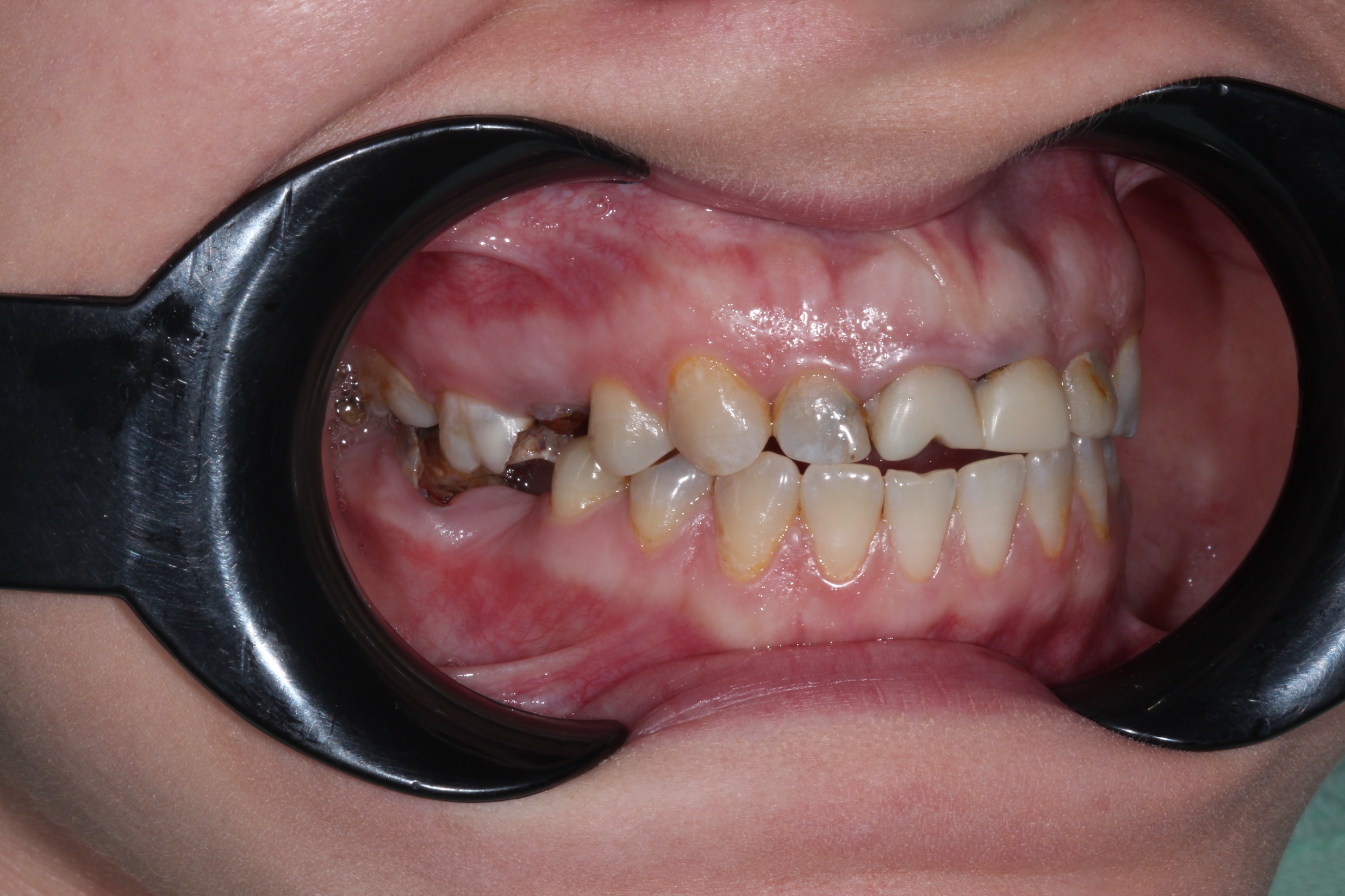 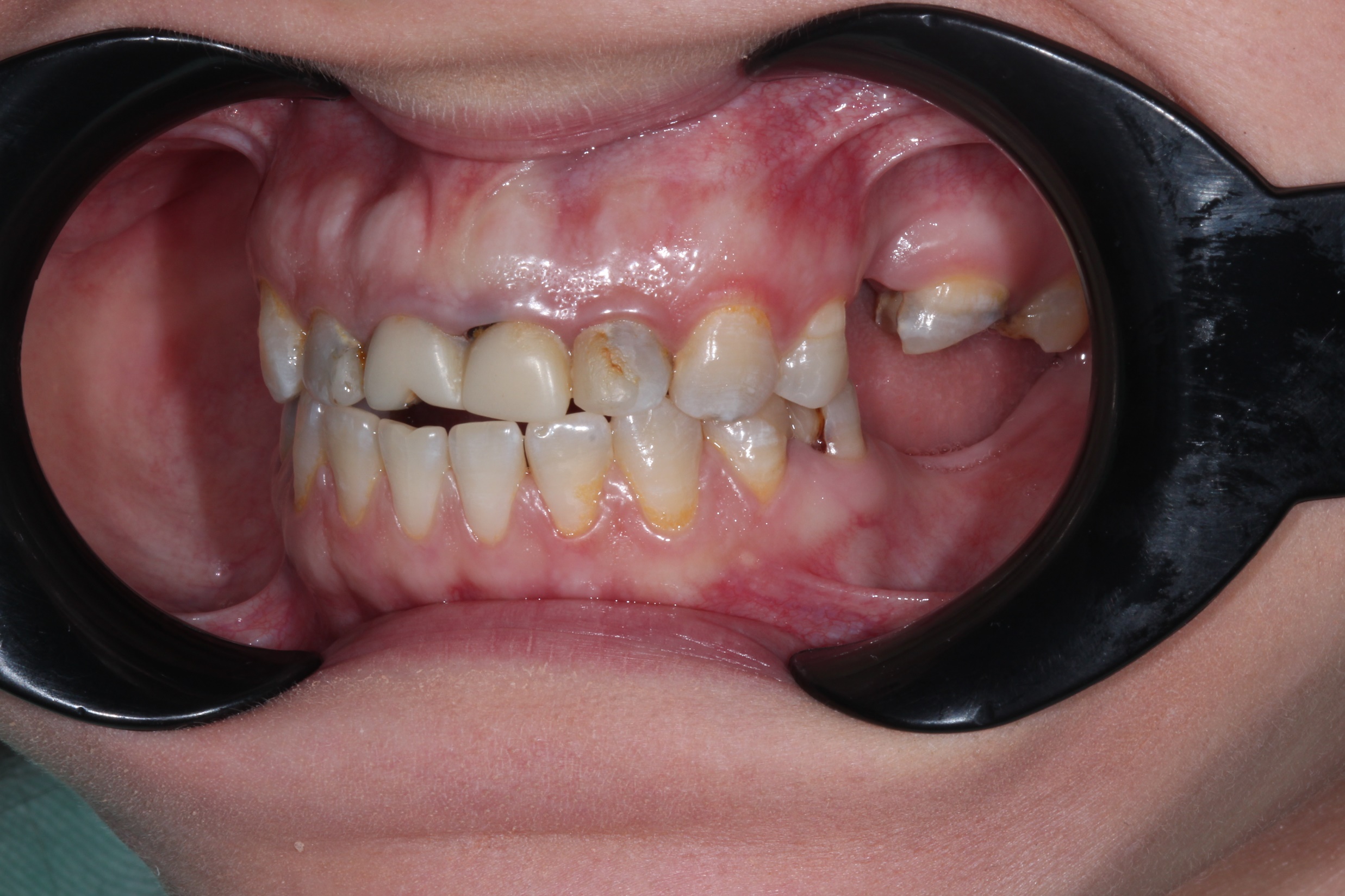 Справа
Слева
Объективный статус
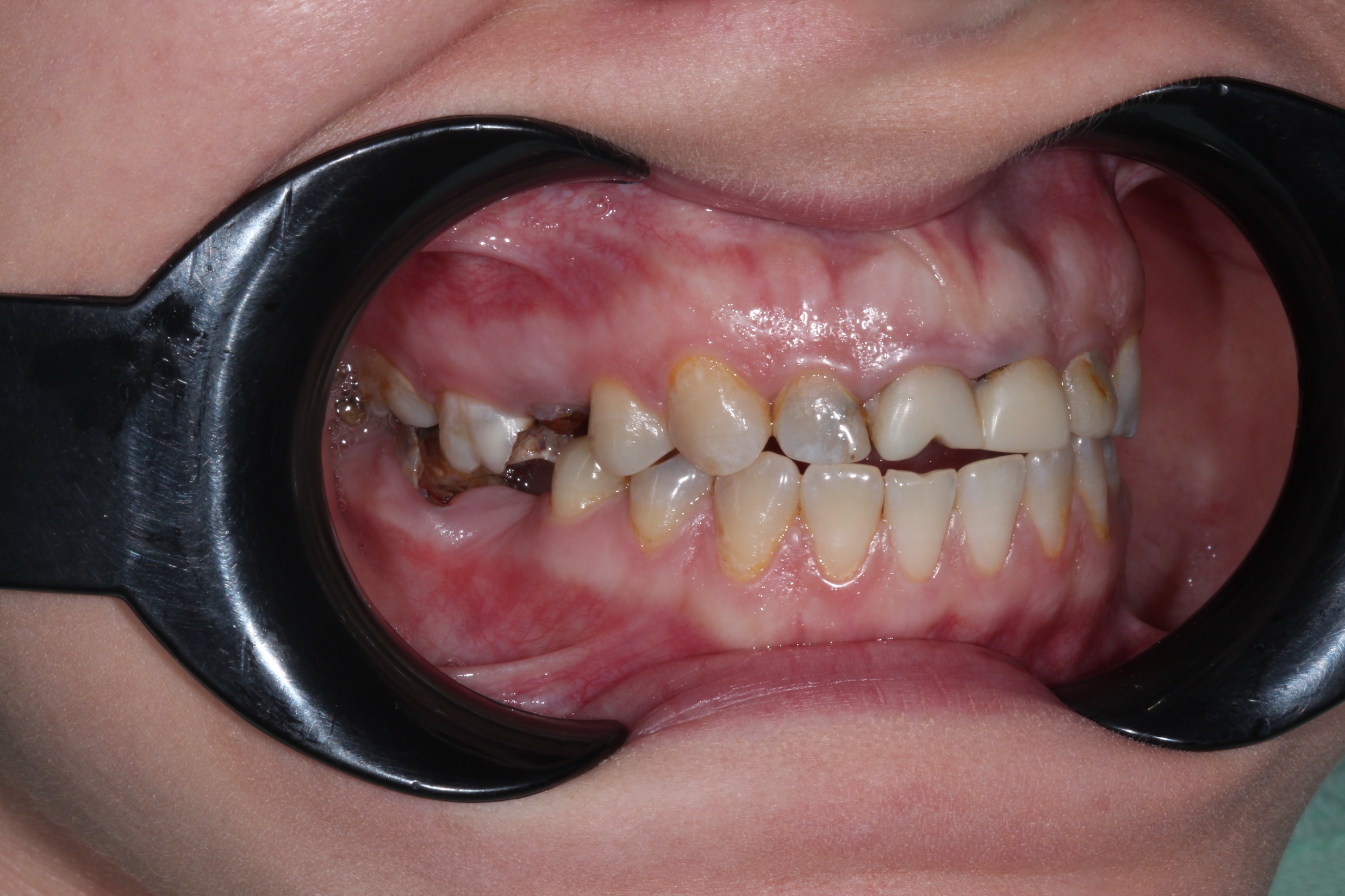 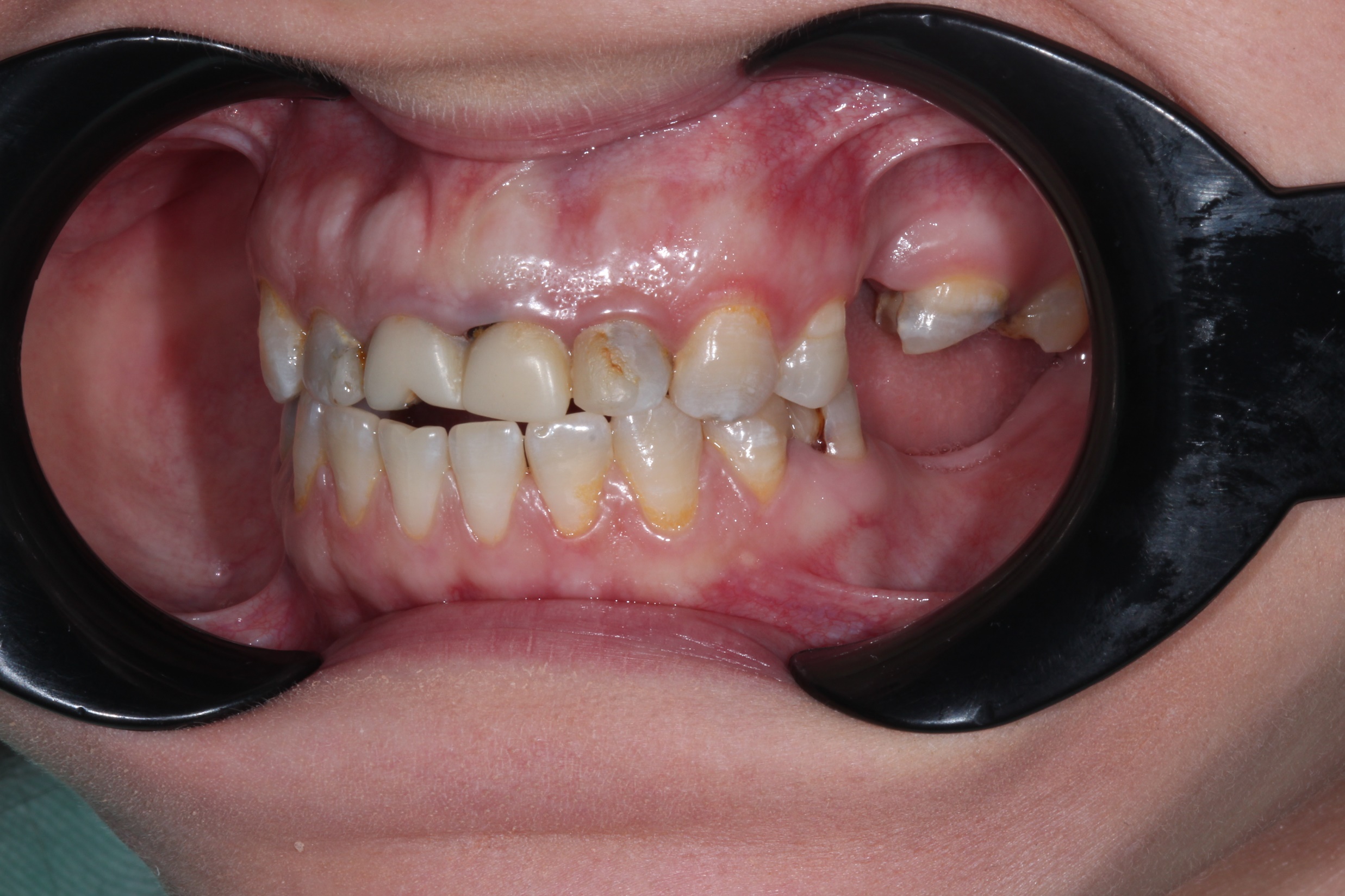 Атрофия
Зуб мудрости
Зуб разрушен
Зуб мудрости
Пульпит
- Кариес
- Выдвижение
Зуб разрушен
Зуб мудрости
?
Пульпит
Зуб разрушен
Атрофия
Локальный пародонтит с резорбцией корня
Справа
Слева
Объективный статус
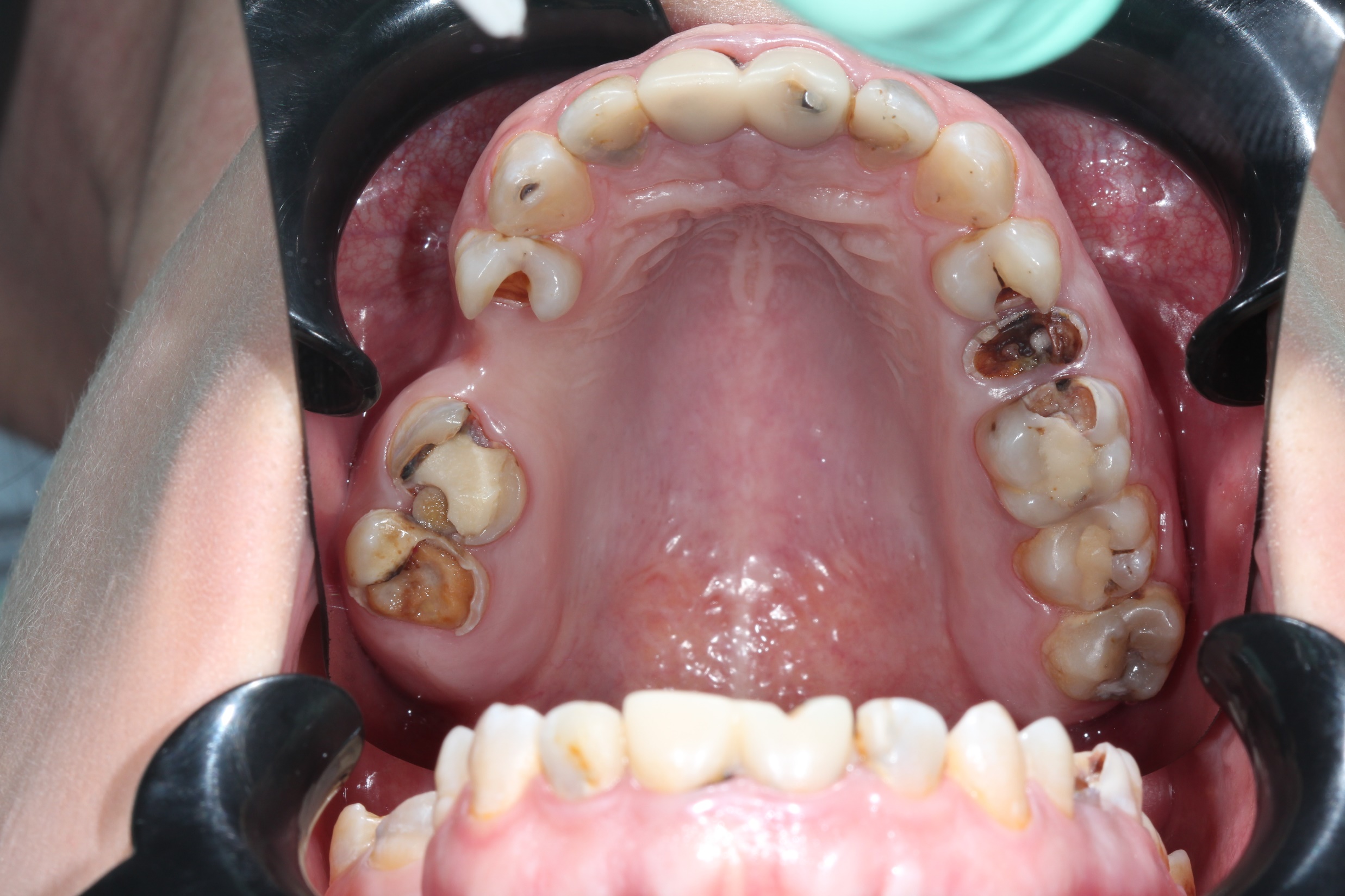 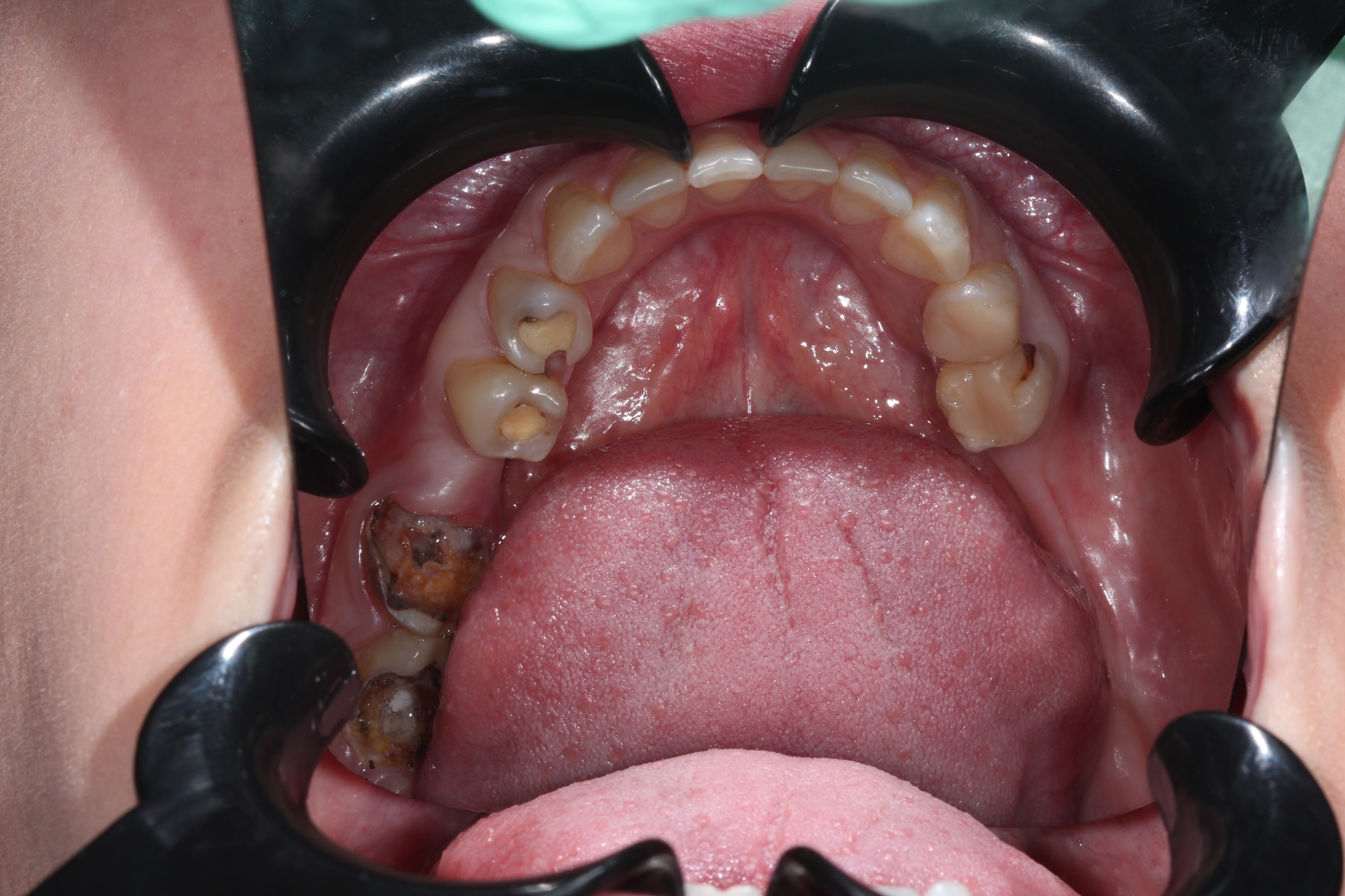 Сверху
Снизу
Объективный статус
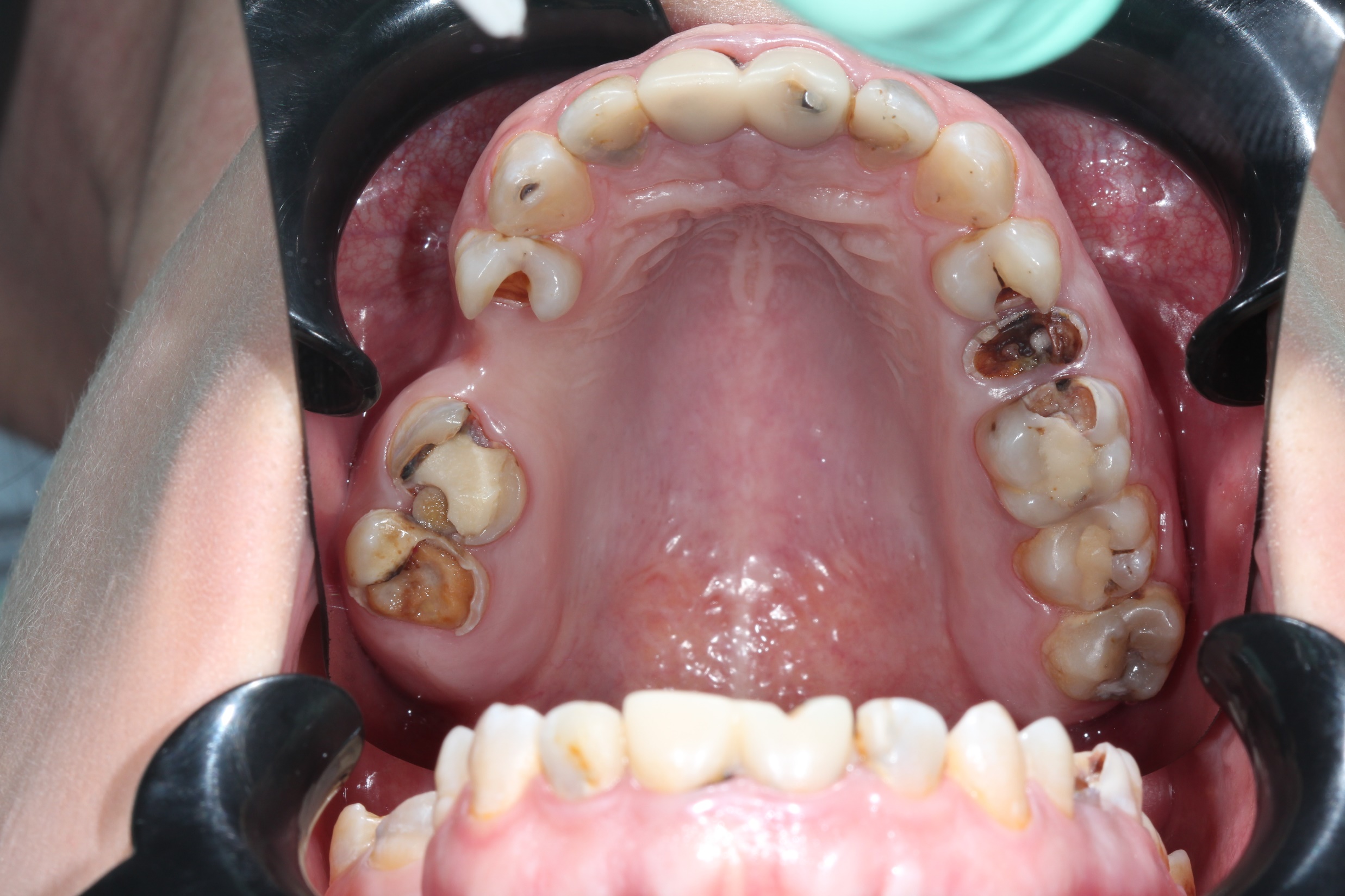 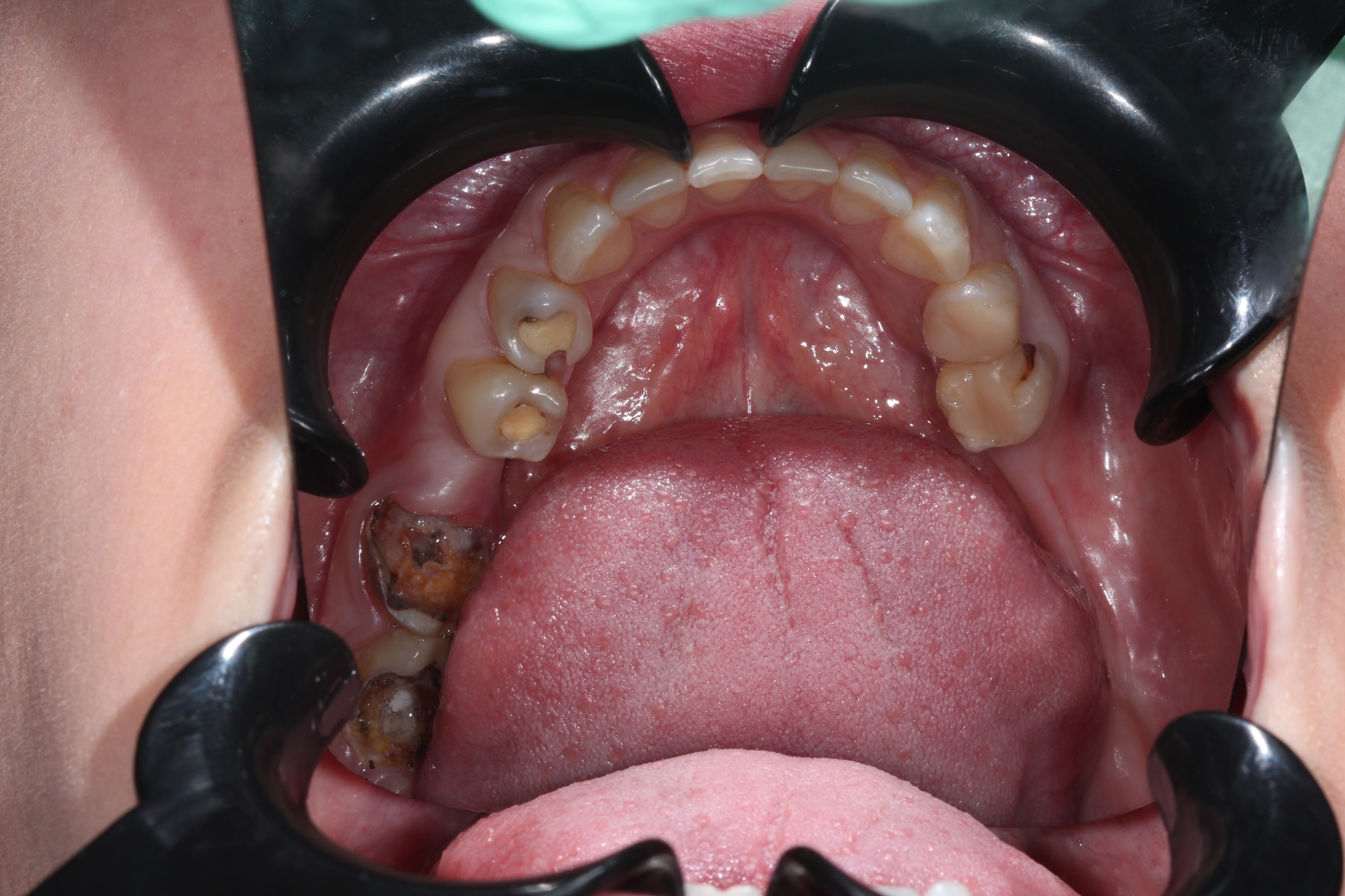 Инфекция в каналах
Кариес
Зуб полностью состоит из пломбы
Пульпит
Пульпит
Пульпит
Зуб разрушен
Атрофия
Пульпит
Пульпит
Атрофия
Пульпит
Зуб разрушен
Зуб разрушен
Атрофия
Пульпит
Зуб мудрости
Зуб мудрости
Зуб мудрости
Сверху
Рентгенологический анализ
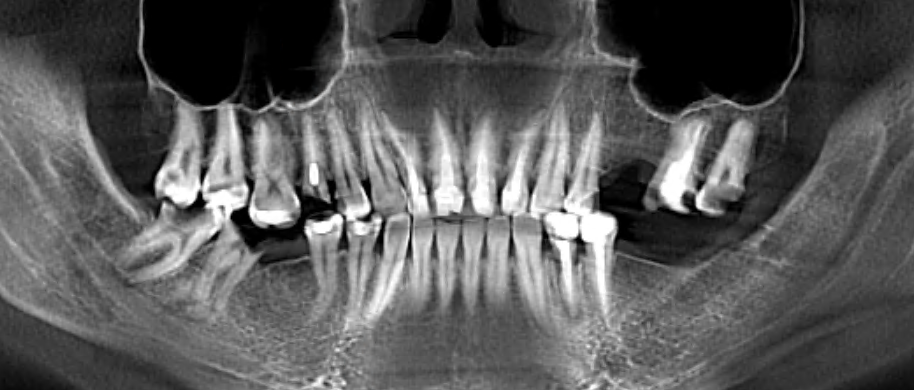 Рентгенологический анализ
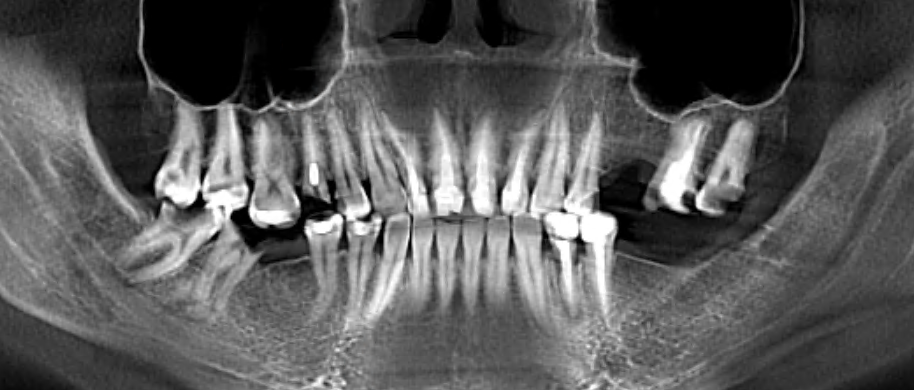 -
-
8
P
P
P
Pt
Pt
Pt
Pt
P
8
8
-
-
С
P
P
Рентгенологический анализ
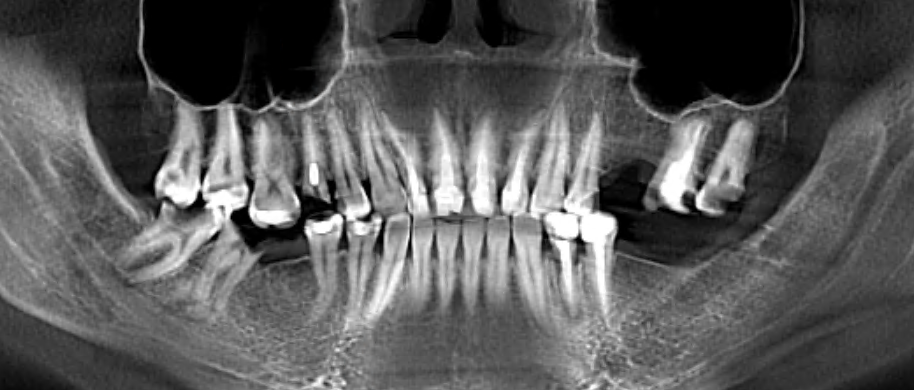 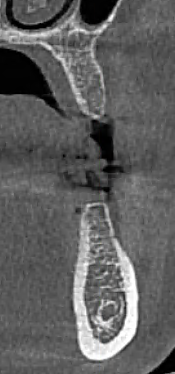 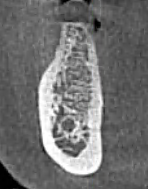 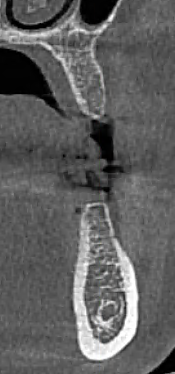 Рентгенологический анализ
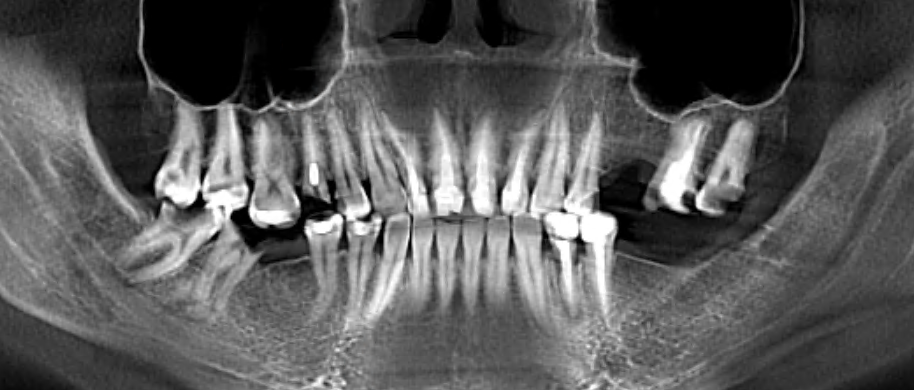 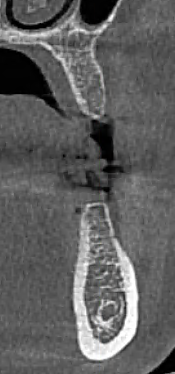 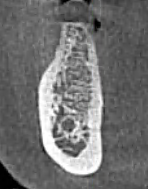 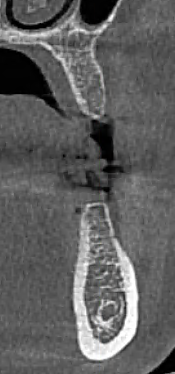 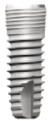 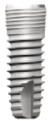 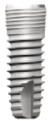 Специалисты, которые будут работать над Вашей улыбкой
Терапевт























Рахимова Алина Валерьевна
        Кариес зубов
Лечение каналов
Эстетическая реставрация
Хирург/Ортопед























Камилов Камил Хасилжанович
Удаление зубов
Имплантация
Работа с десной
Эстетико-функциональное протезирование
Лечение ДВНЧС
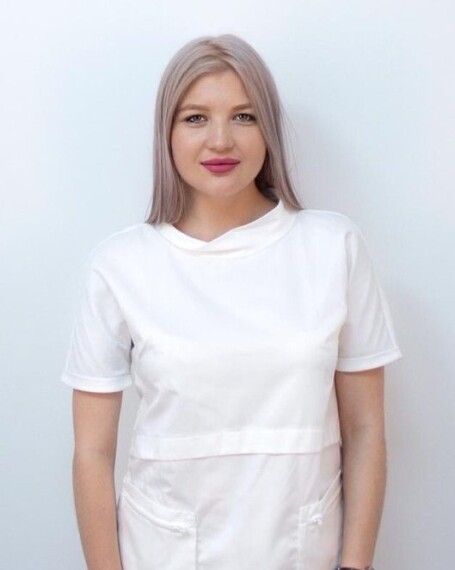 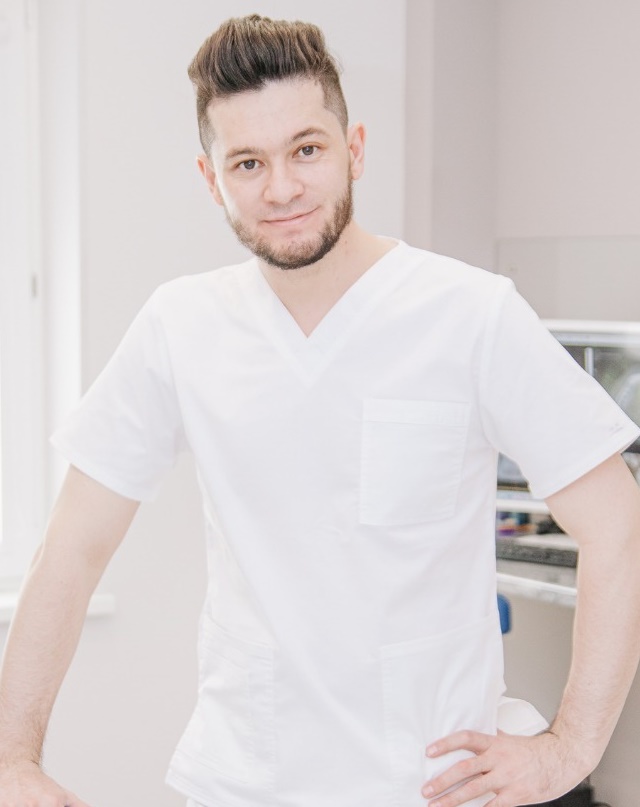 План лечения #1 - рекомендуемый
Планирование эстетики
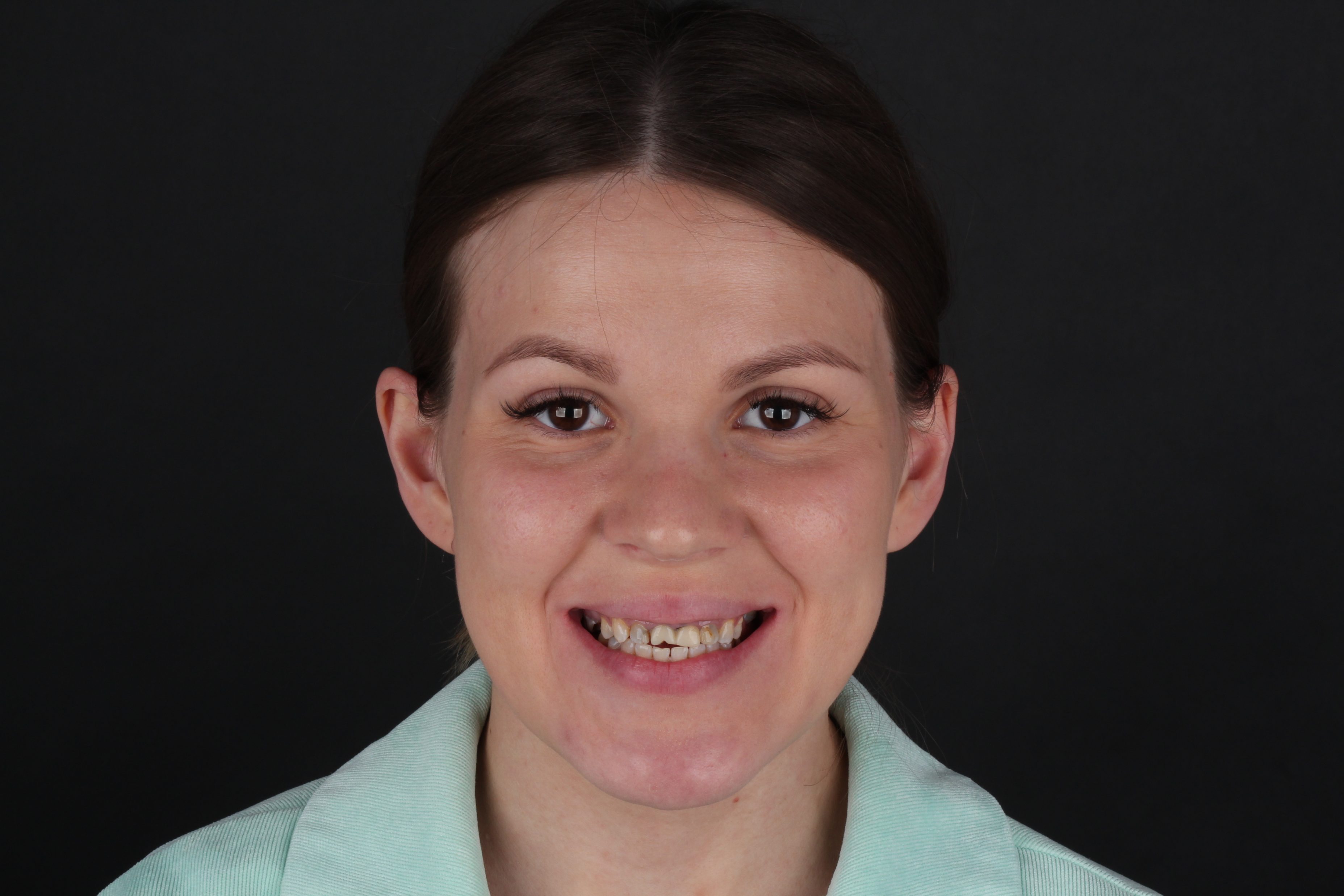 Планирование эстетики
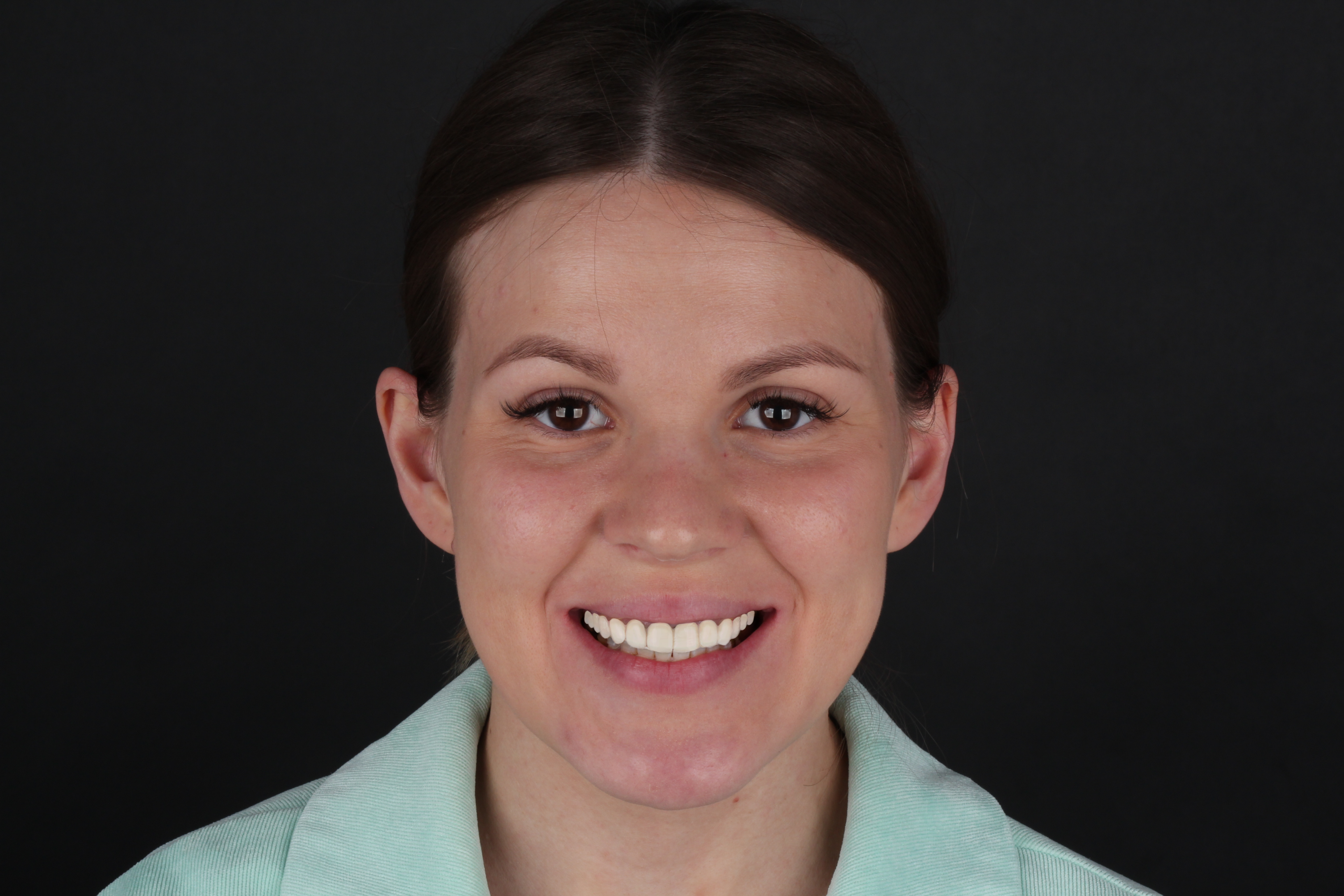 Планирование эстетики
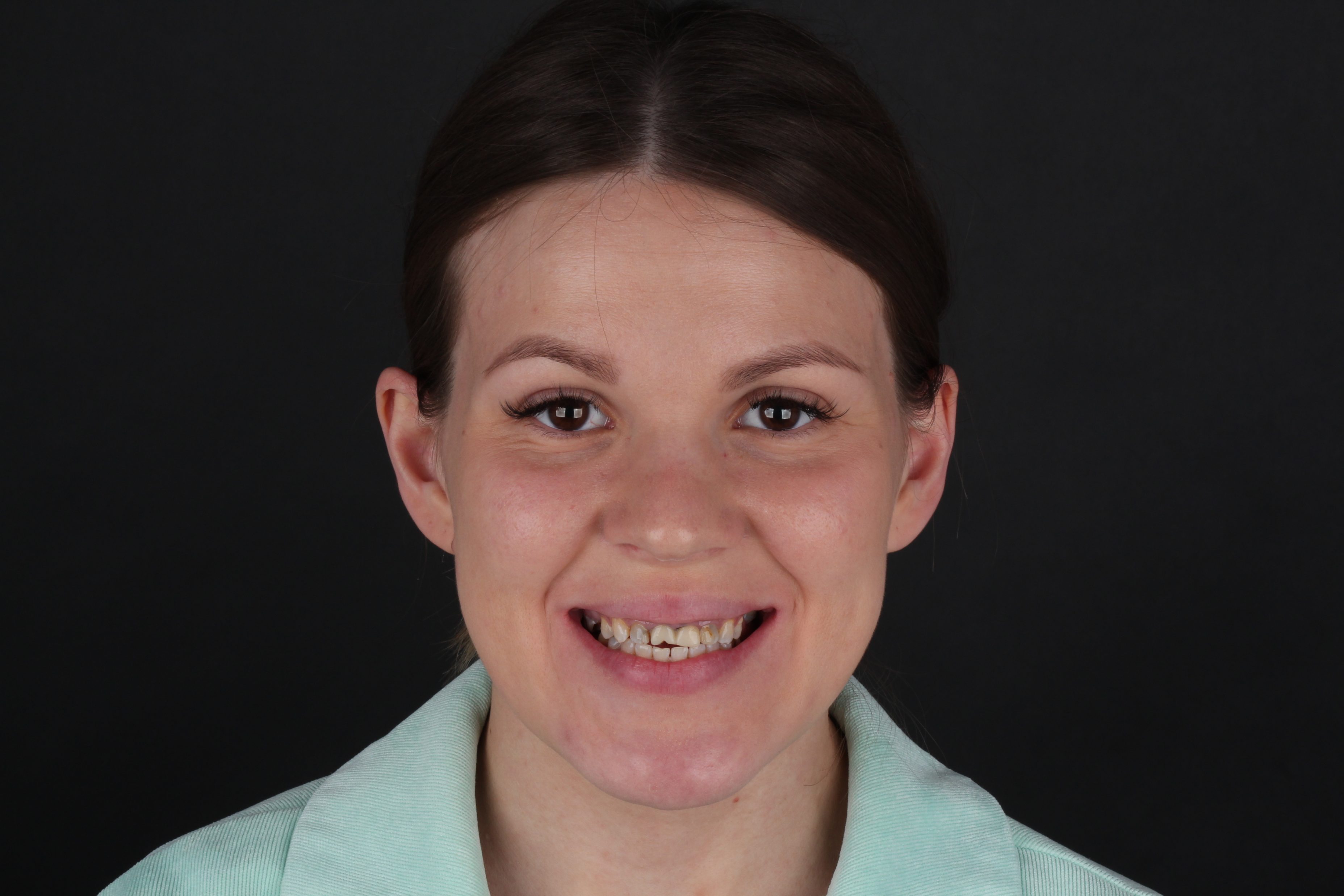 Планирование эстетики
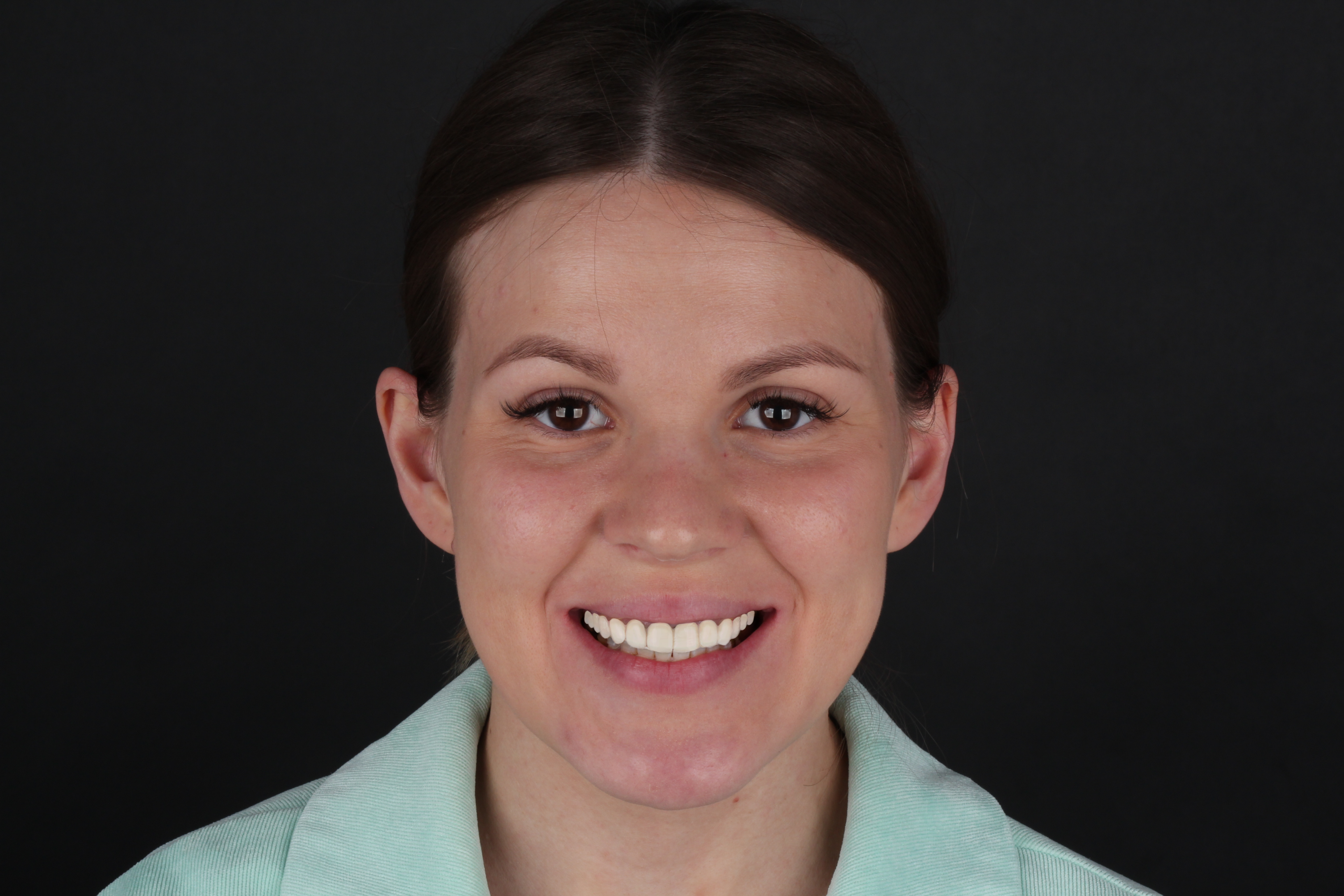 Коррекция десневой улыбки
Восстановление жевательного отдела
Выравнивание цвета зубов
Создание гармоничной формы улыбки
План лечения #1 - рекомендуемый
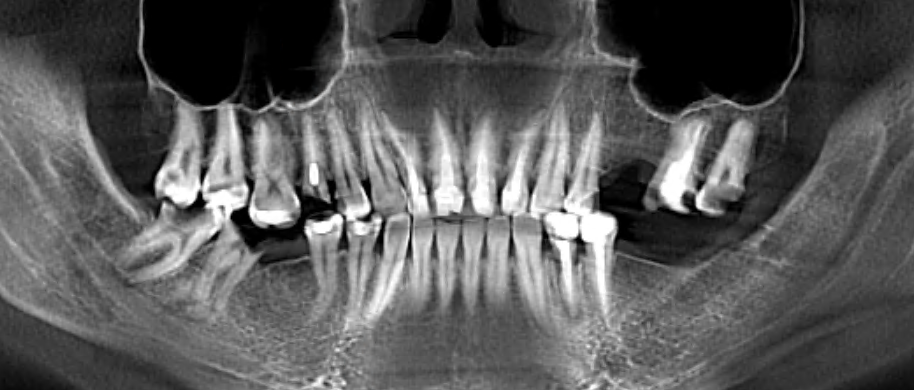 Гингивостеотомия 14-24
Гигиена
Гингивостеотомия
План лечения #1 - рекомендуемый
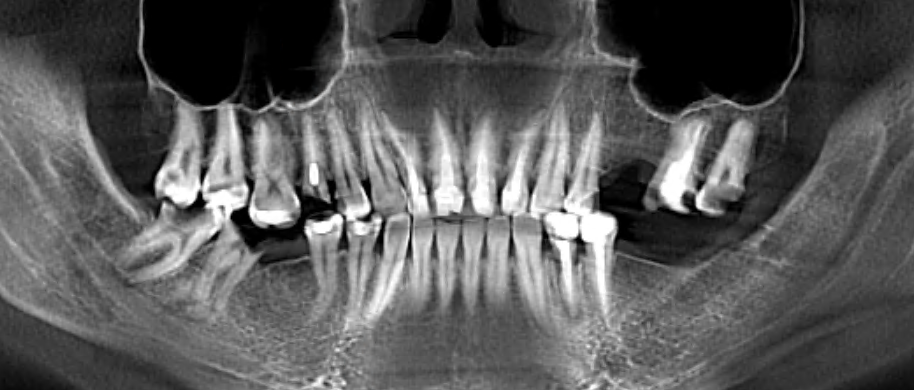 II кв. - синус + аугментация (бол)
конс
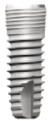 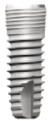 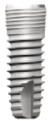 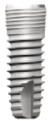 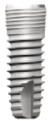 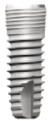 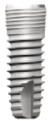 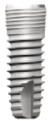 IV кв. – аугментация (бол)
III кв. – аугментация
Гигиена
Гингивостеотомия
Удаление, i, НКР
План лечения #1 - рекомендуемый
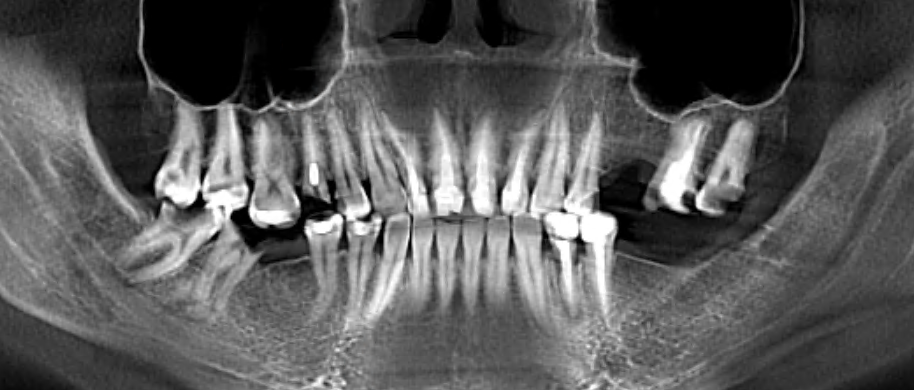 P
P
P
Pt
Pt
Pt
Pt
P
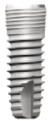 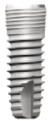 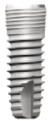 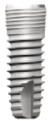 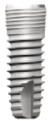 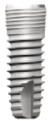 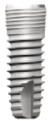 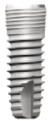 С
P
P
Гигиена
Гингивостеотомия
Удаление, i, НКР
СТТ
Санация
План лечения #1 - рекомендуемый
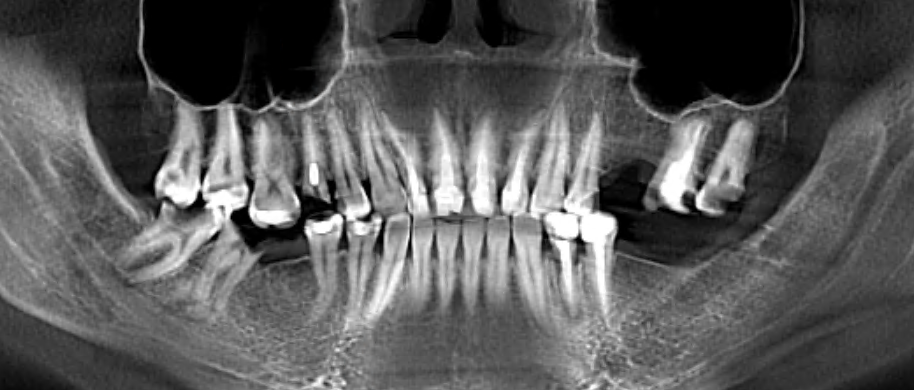 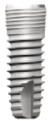 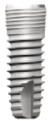 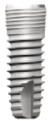 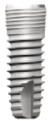 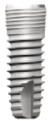 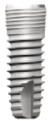 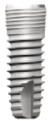 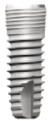 Эстетическое протезирование по запросу пациентки
Гигиена
Гингивостеотомия
Удаление, i, НКР
СТТ
Протезирование
Санация
План лечения #2 - альтернативный
План лечения #2 - альтернативный
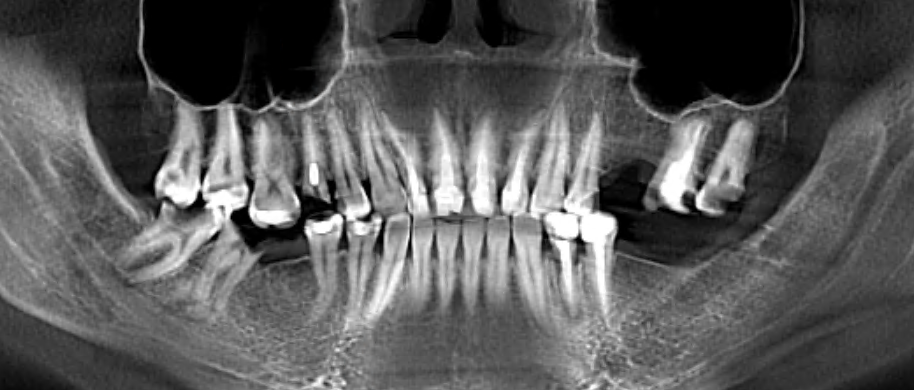 II кв. - синус + аугментация (бол)
P
P
P
Pt
Pt
Pt
Pt
P
Гингивостеотомия 14-24
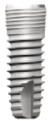 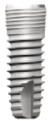 Эстетическое протезирование по запросу пациентки
С
P
P
Гигиена
Гингивостеотомия
Удаление, i, НКР
СТТ
Протезирование
Санация
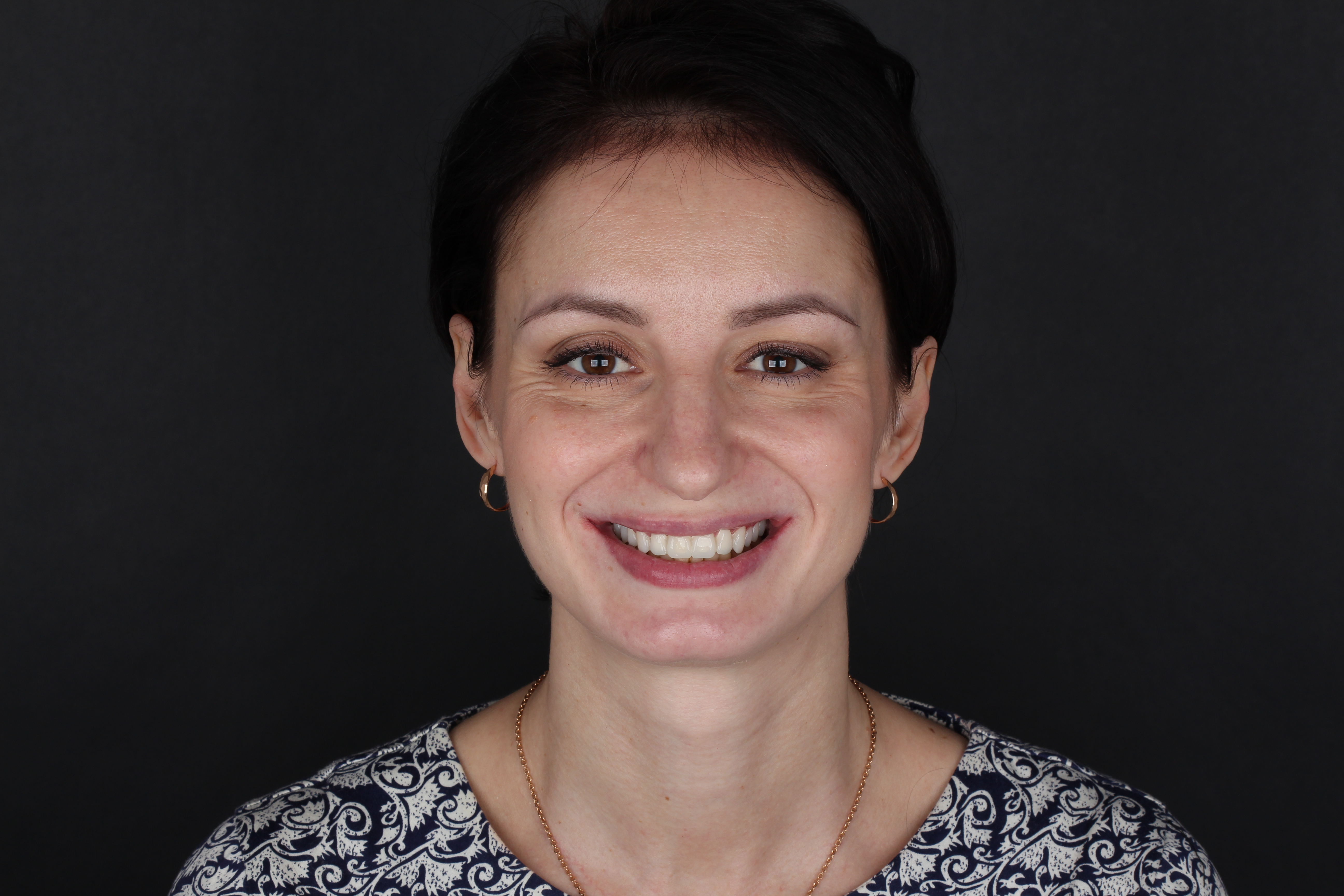 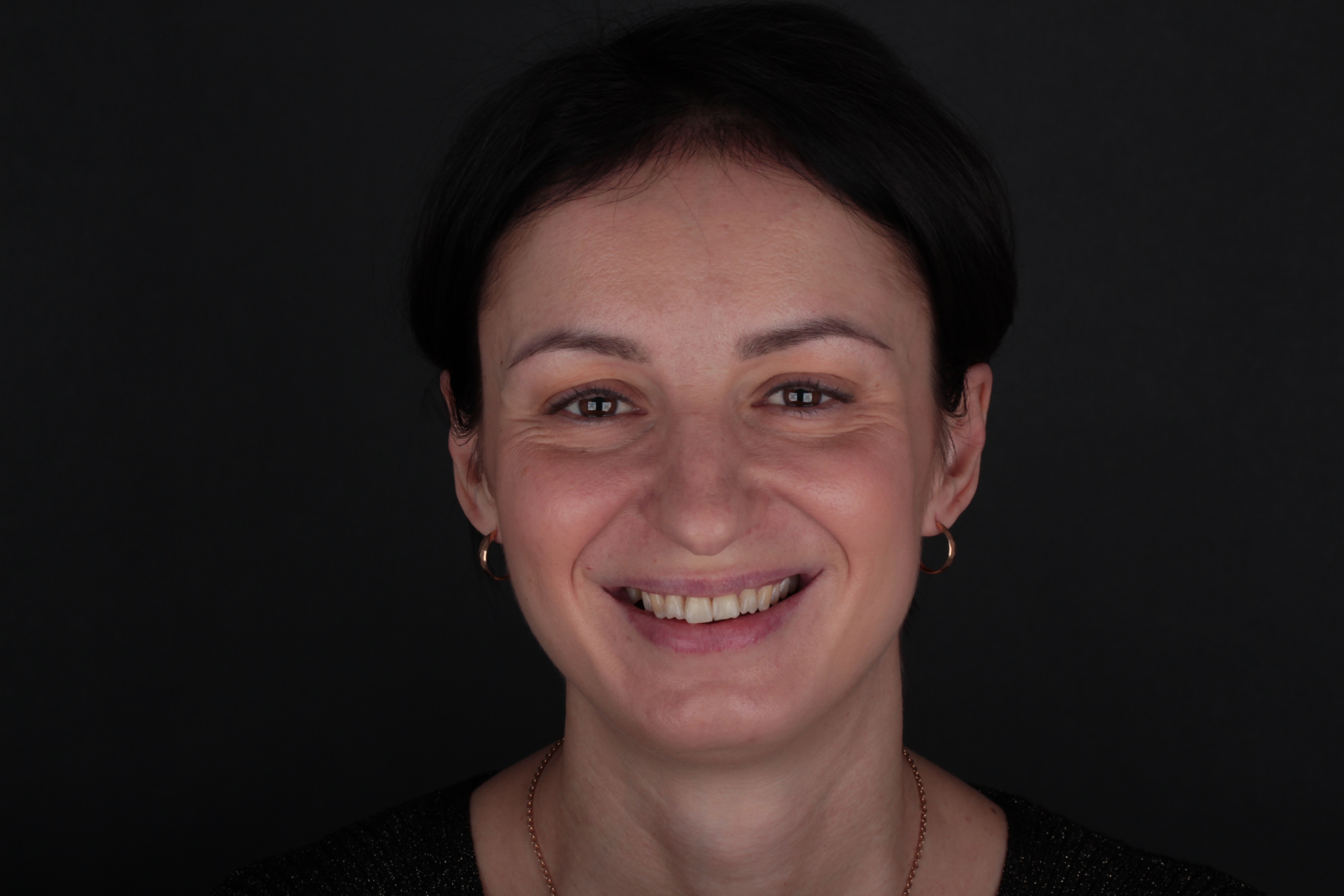 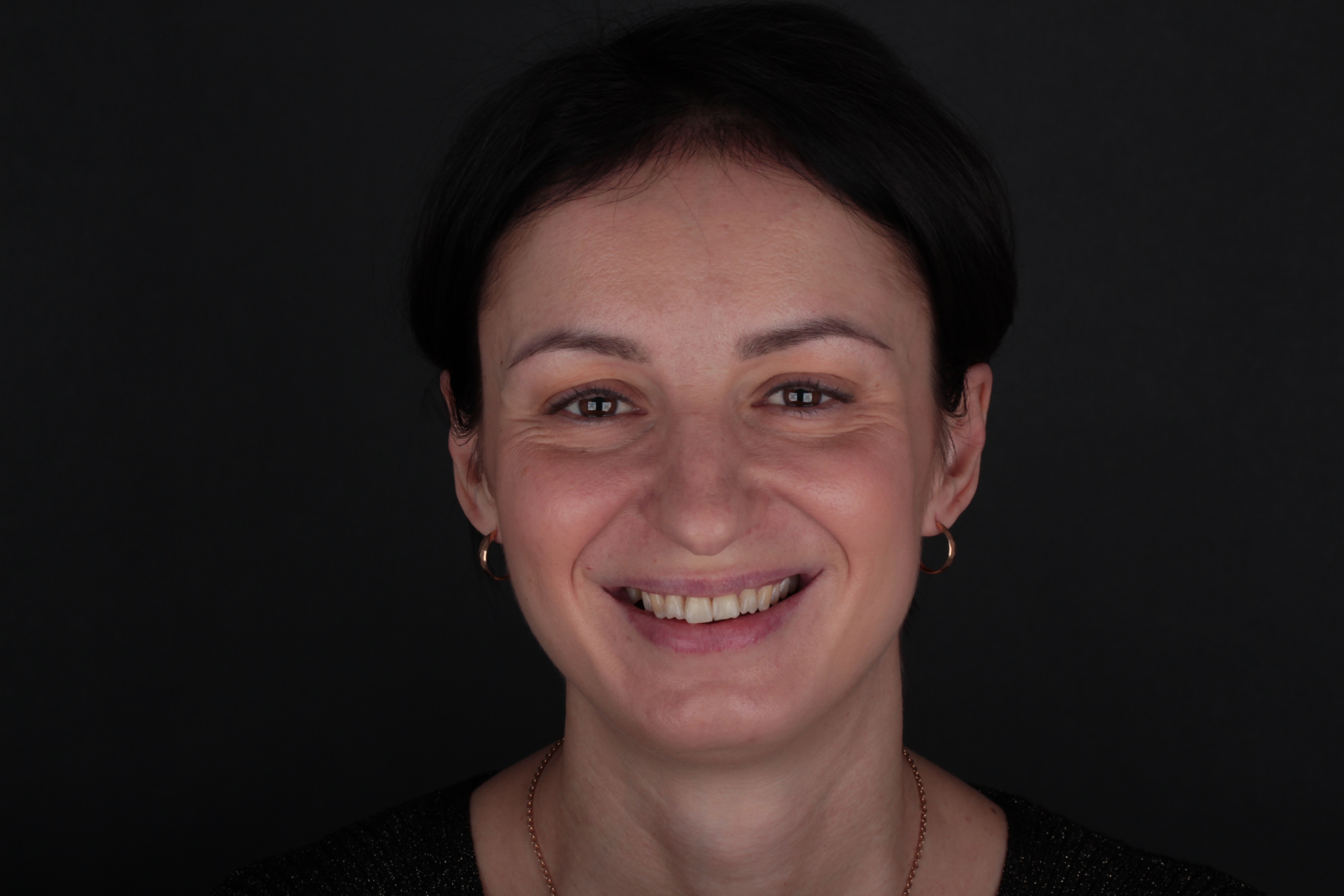 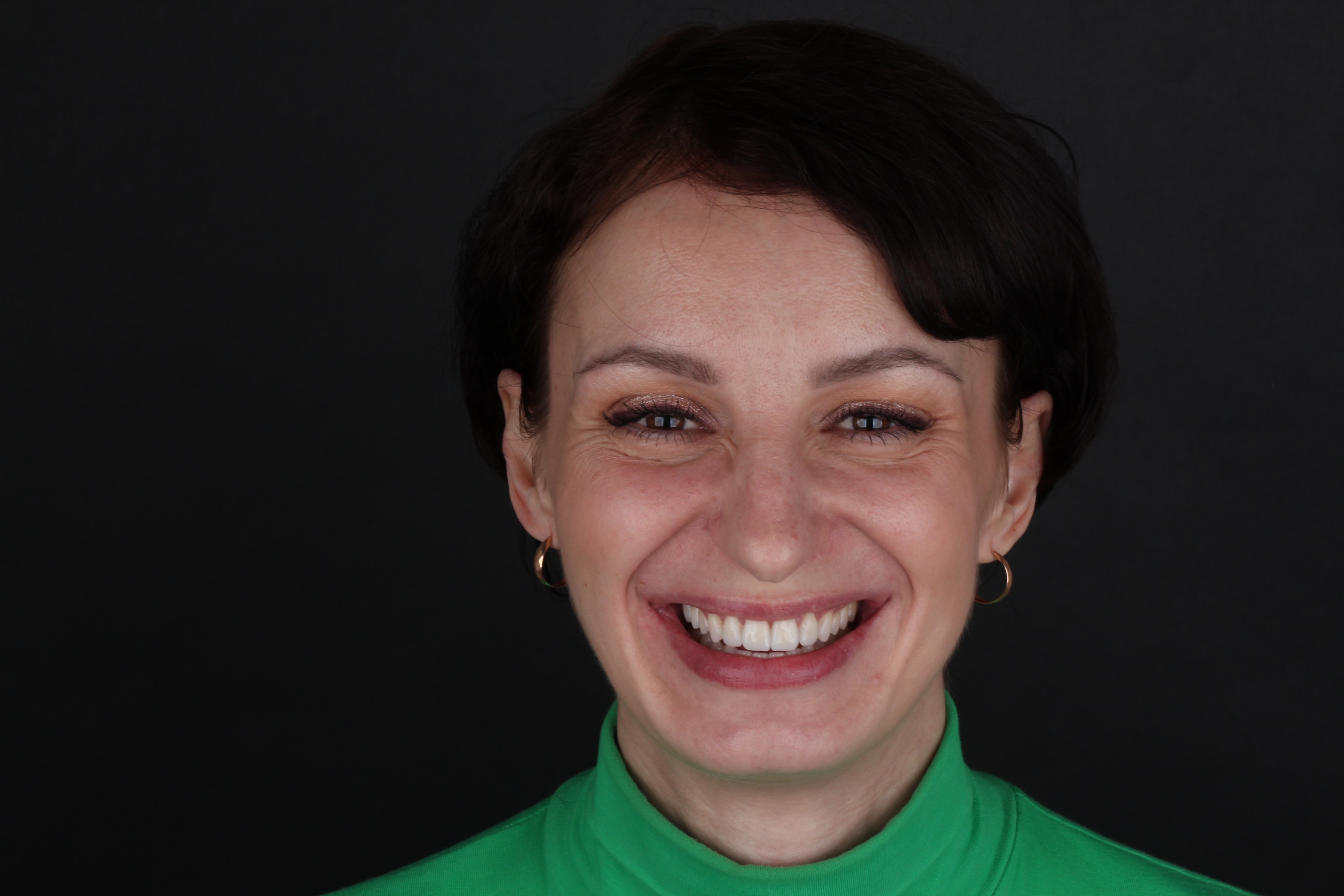 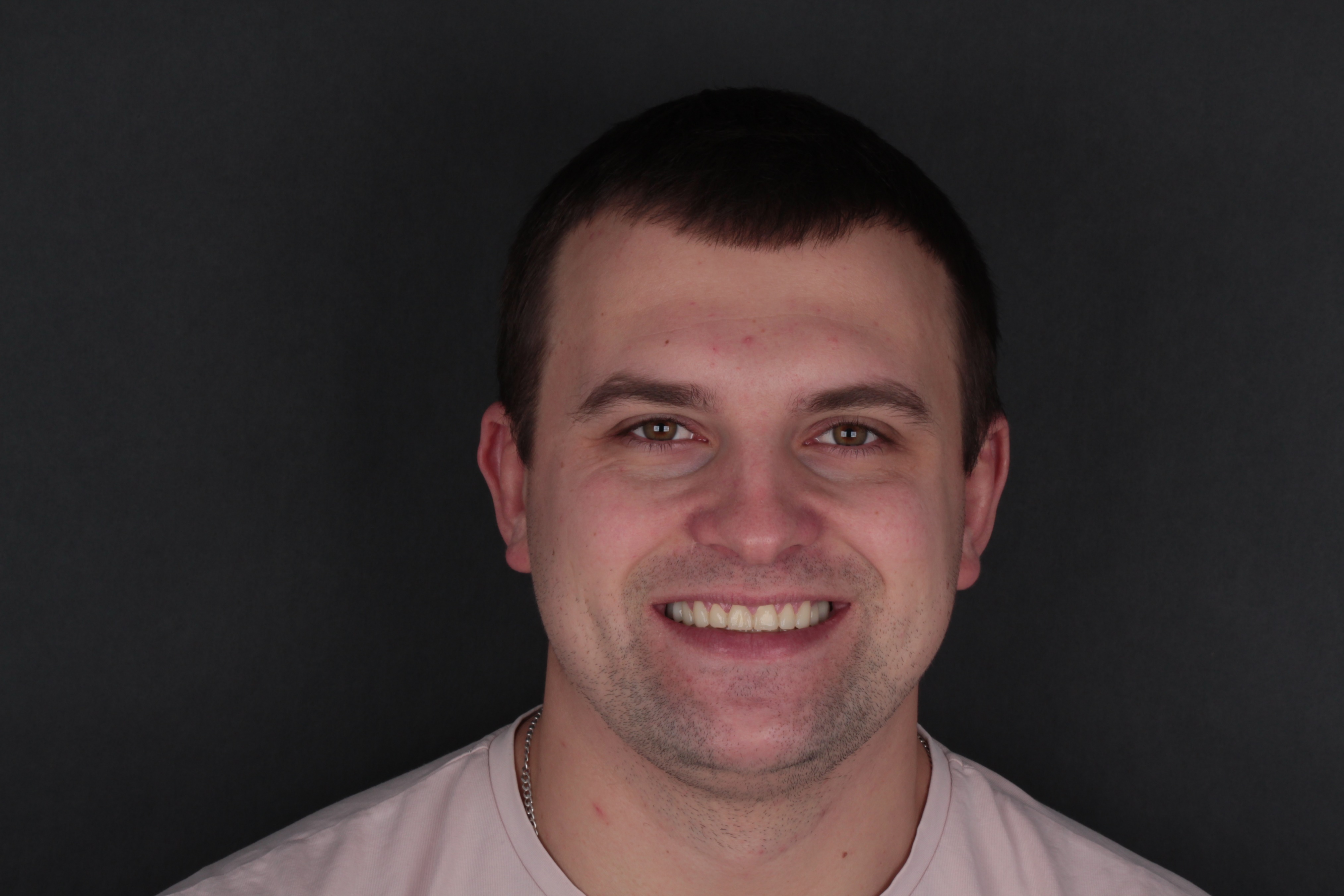 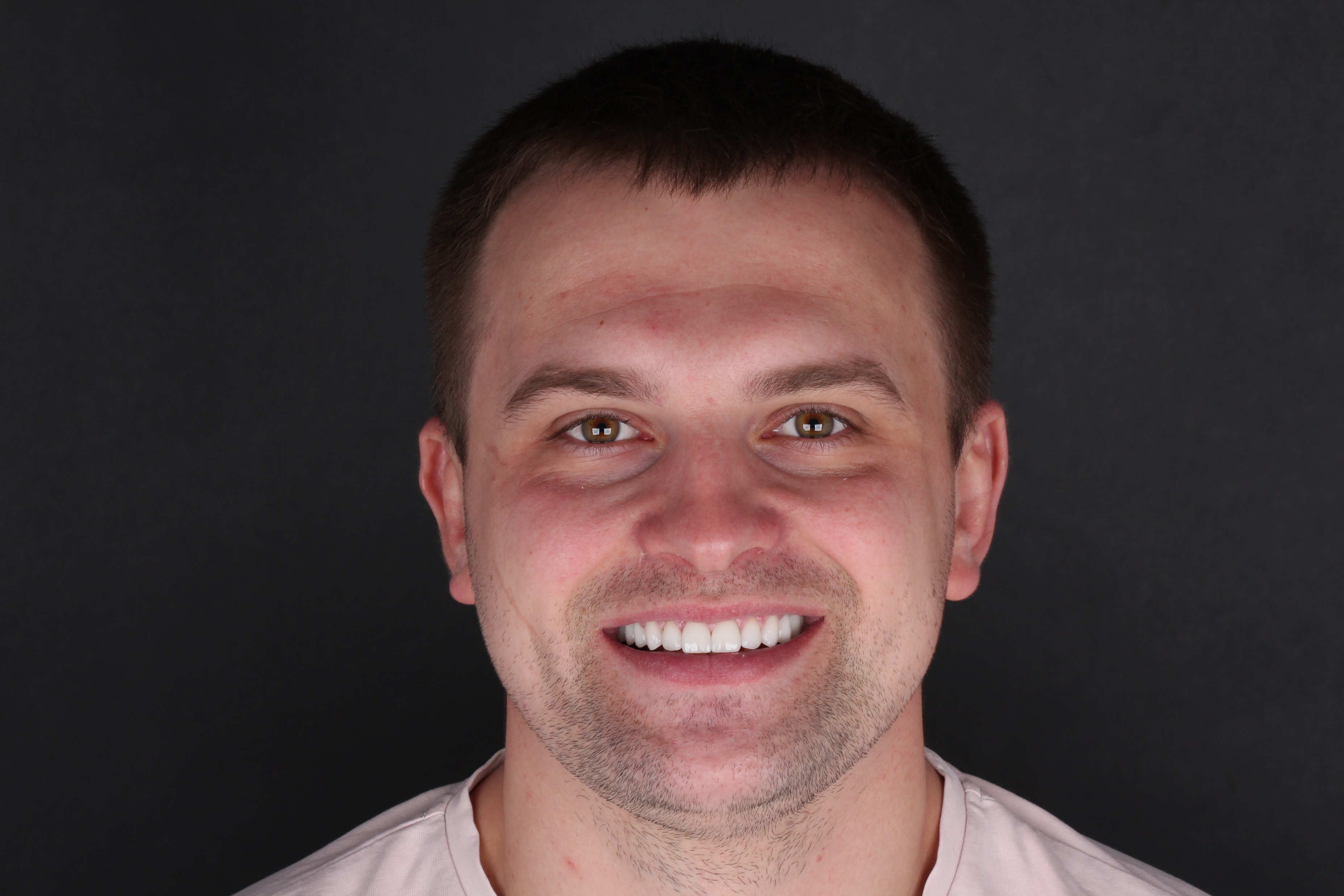 План лечения #1 - рекомендуемый
Этап #1
Дата
Прием
Сумма
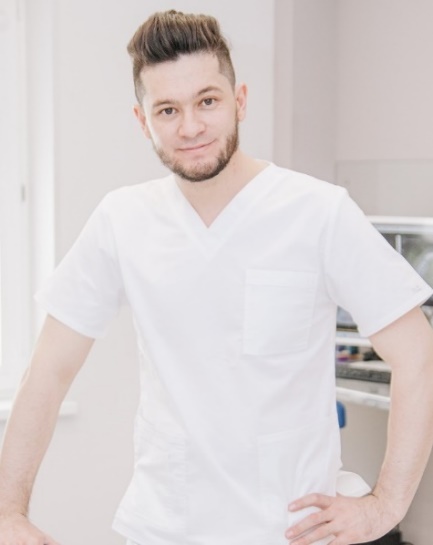 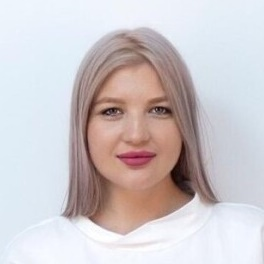 01.07.2022
Комплекс профессиональной гигиены
Снятие коронок + гингивостеотомия
05.07.2022
01.08.2022
Имплантация, костная пластика
Этап #2
Эндо 4 канала
2 шт.
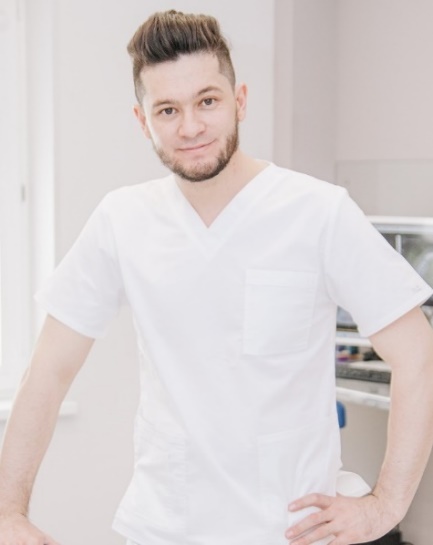 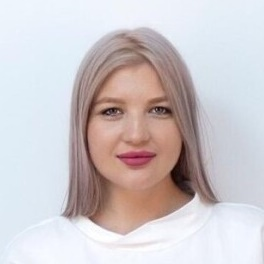 Эндо 2 канала
.
4 шт.
Эндо 1 канал
3 шт.
Кариес
01.04.2023
Подготовка десны к протезированию
Этап #3
01.05.2023



01.08.2023
Протезирование
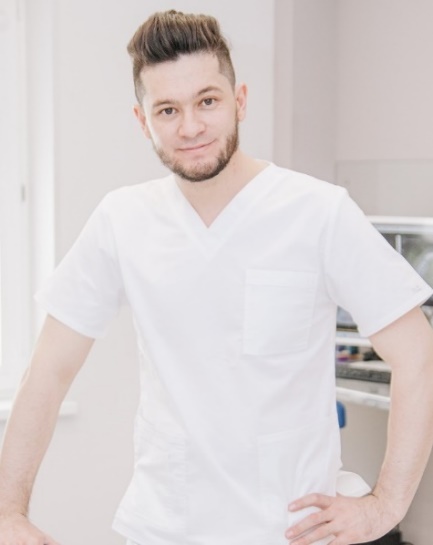 1 год
Итого
План лечения #2 - альтернативный
Этап #1
Дата
Прием
Сумма
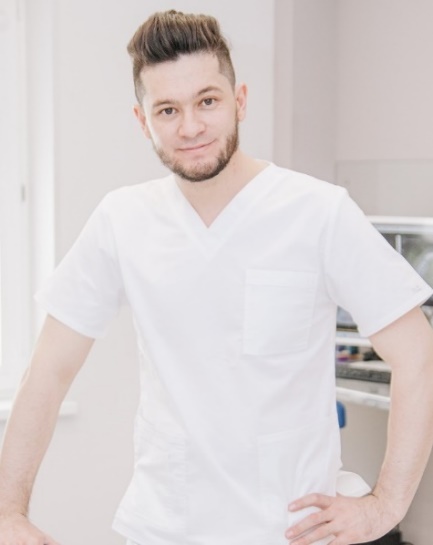 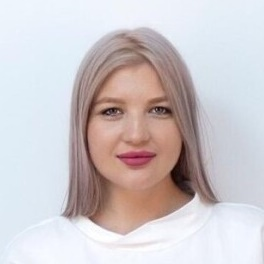 01.07.2022
Комплекс профессиональной гигиены
Снятие коронок + гингивостеотомия
05.07.2022
01.08.2022
Имплантация, костная пластика
Этап #2
Эндо 4 канала
2 шт.
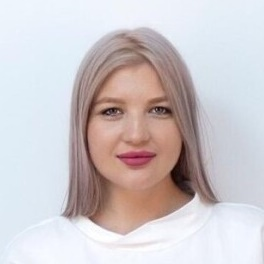 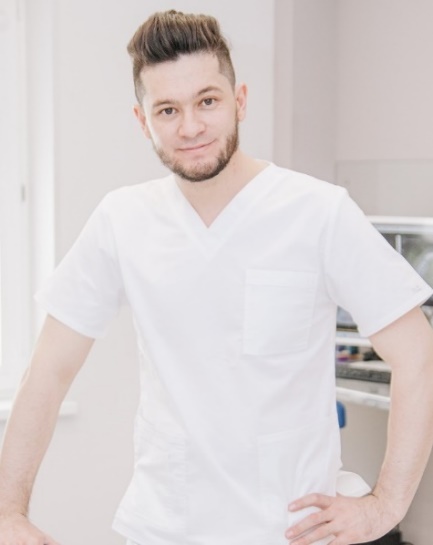 Эндо 2 канала
4 шт.
Эндо 1 канал
3 шт.
Кариес
01.04.2023
Подготовка десны к протезированию
Этап #3
01.05.2023



01.08.2023
Протезирование
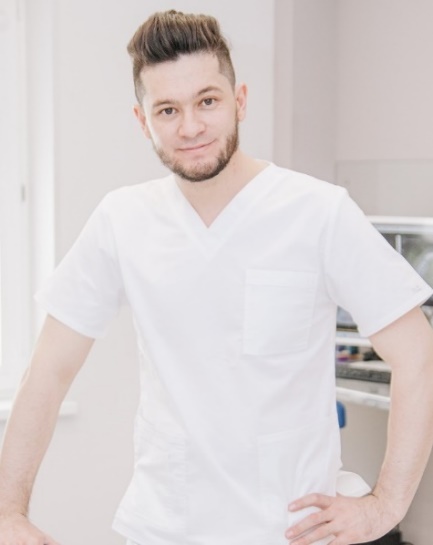 1 год
Итого
Разница с планом #1 =